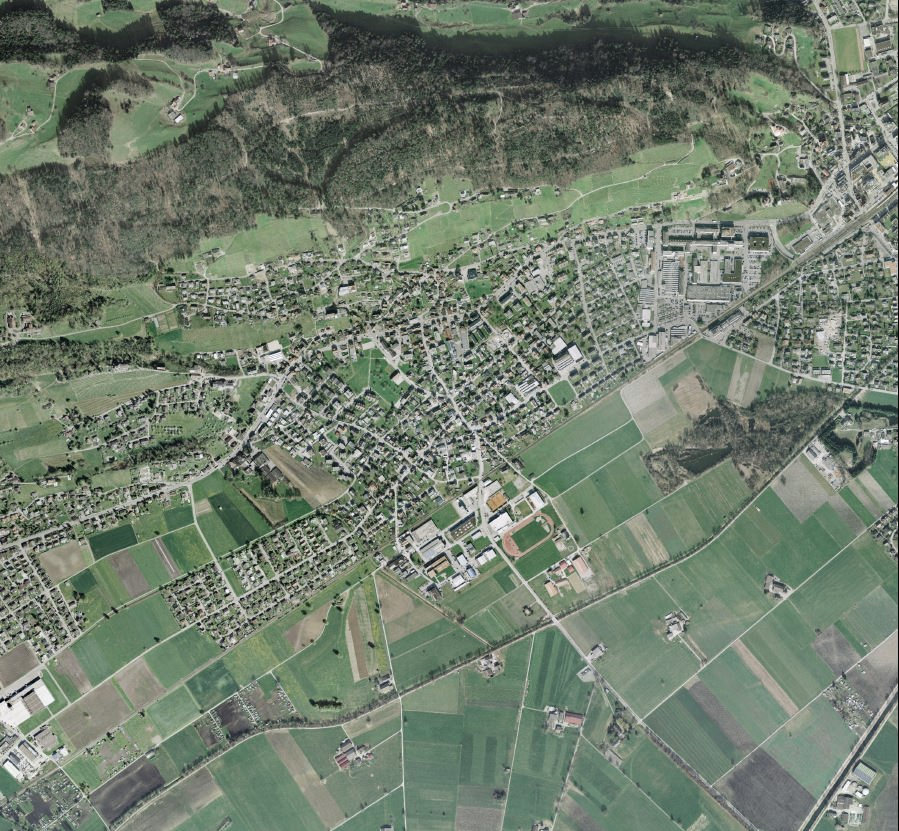 Herzlich Willkommen
Revision Ortsplanung Balgach Vorstellung Ortsbauliche Studie
Informationsveranstaltung 24. September 2020
Revision Ortsplanung
Informationsveranstaltung vom 24. September 2020
1
Beratende Büros
Christian Blum 
Eckhaus AG Städtebau Raumplanung 

Marilene Holzhauser
ERR Raumplaner AG
Revision Ortsplanung
Informationsveranstaltung vom 24. September 2020
2
Schutzkonzept
Hygiene und Verhaltensregeln sind wichtige Empfehlungen.
Masken 
tragen – wenn 
kein Abstand 
möglich
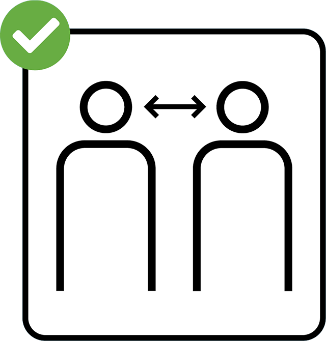 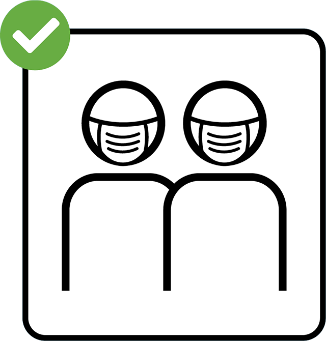 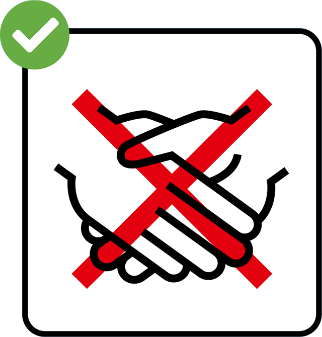 Händeschütteln vermeiden
Abstand halten
In Taschen-
tuch oder Armbeuge husten/niesen
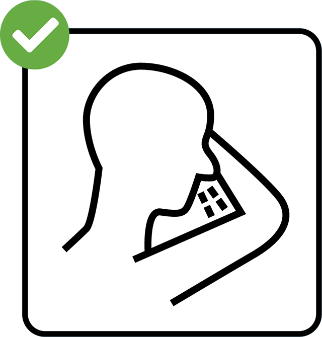 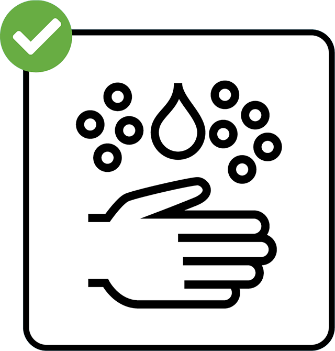 Hände gründlich waschen
Revision Ortsplanung
Informationsveranstaltung vom 24. September 2020
3
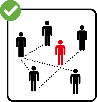 Traktanden
Begrüssung / Orientierung  
Rückblick
Ortsbauliche Studie
Fragen / erste Rückmeldungen
Weiteres Vorgehen 
Abschluss
Revision Ortsplanung
Informationsveranstaltung vom 24. September 2020
4
Rückblick
2018: Entwurf räumliches Entwicklungskonzept
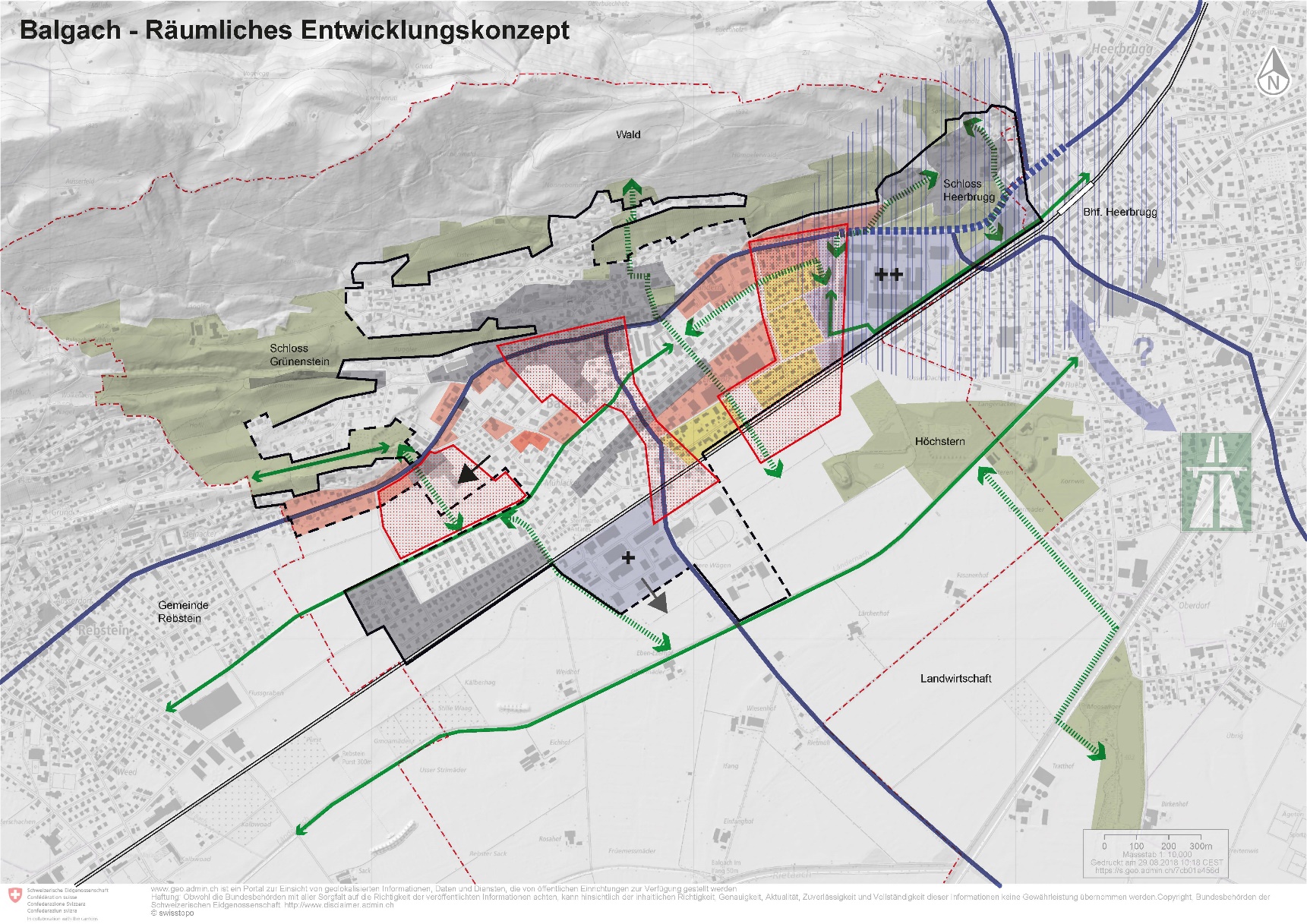 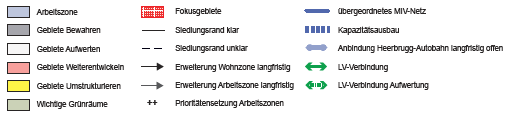 Revision Ortsplanung
Informationsveranstaltung vom 24. September 2020
5
Rückblick
2018: Entwurf räumliches Entwicklungskonzept
Februar 2019: Workshop mit der Bevölkerung
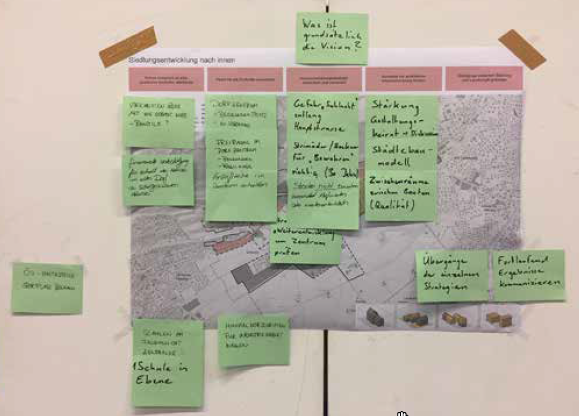 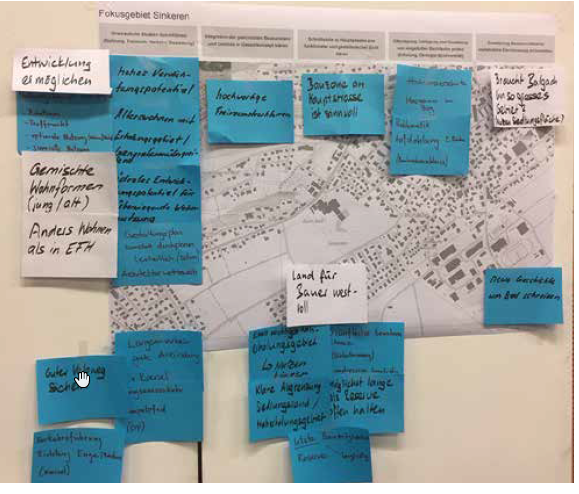 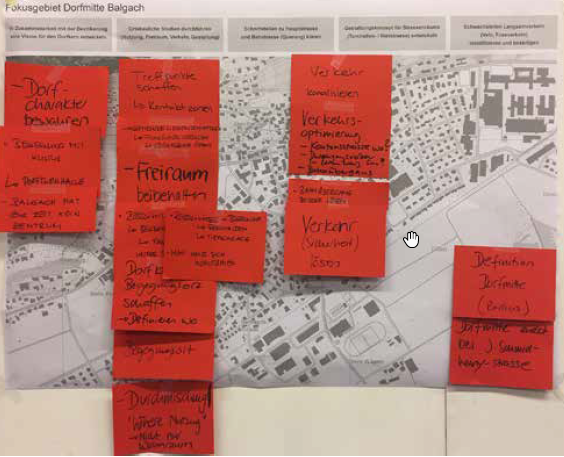 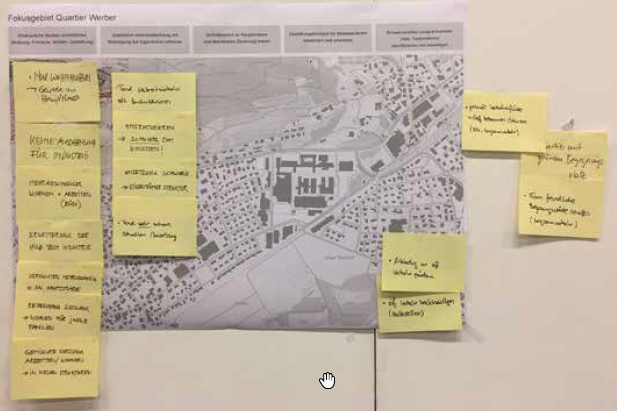 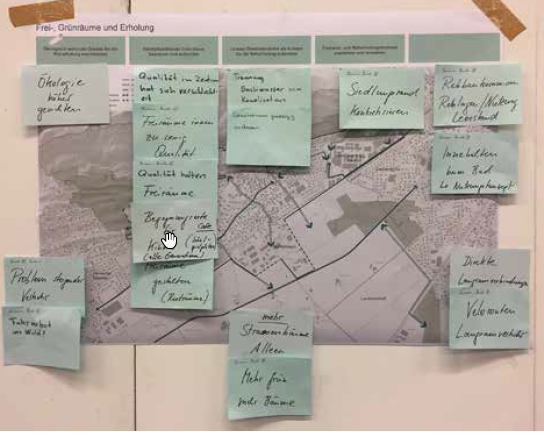 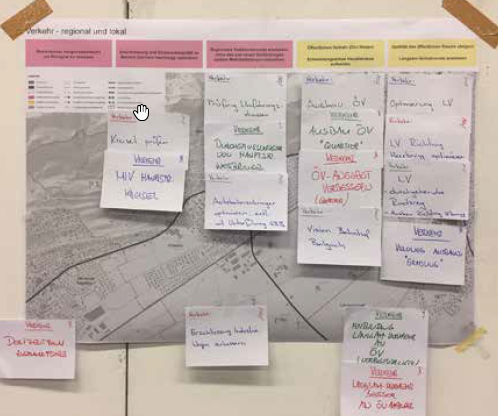 Revision Ortsplanung
Informationsveranstaltung vom 24. September 2020
6
Rückblick
2018: Entwurf räumliches Entwicklungskonzept
Februar 2019: Workshop mit der Bevölkerung
Bereinigung Entwicklungskonzept
Basis für ortsbauliche Studie
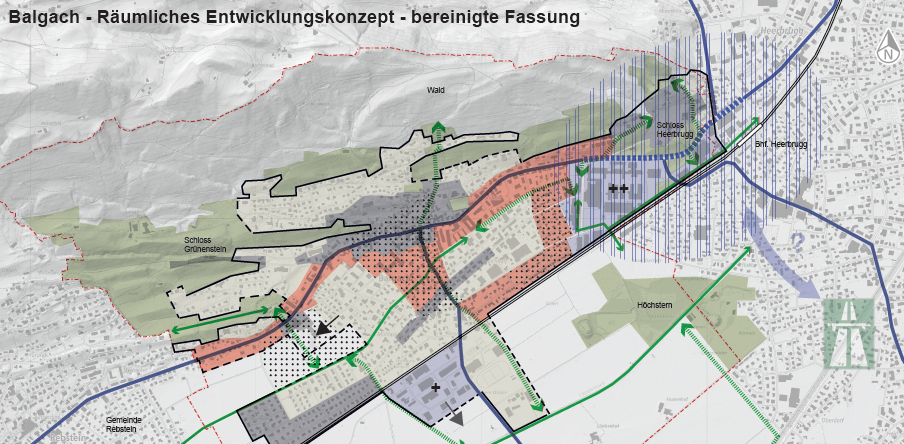 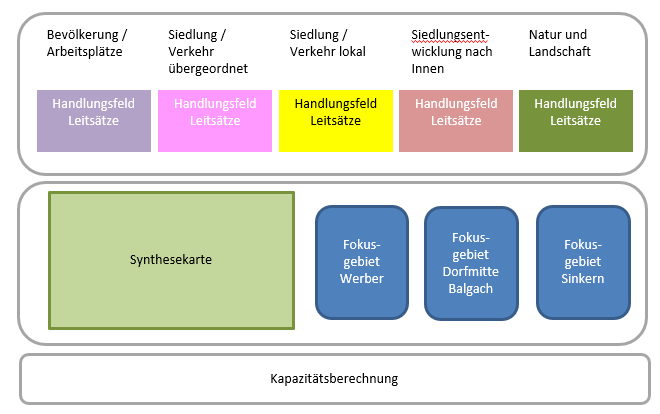 Revision Ortsplanung
Informationsveranstaltung vom 24. September 2020
7
Inhalt
Vorgehen
Lektüre des Territoriums
Gesamtstrategie
Konzepte für Fokusgebiete 
Verbindung Dorfaach/Ländernkanal und Hauptstrasse
Hitzeangepasste Siedlungsentwicklung
Revision Ortsplanung
Informationsveranstaltung vom 24. September 2020
8
1. Vorgehen
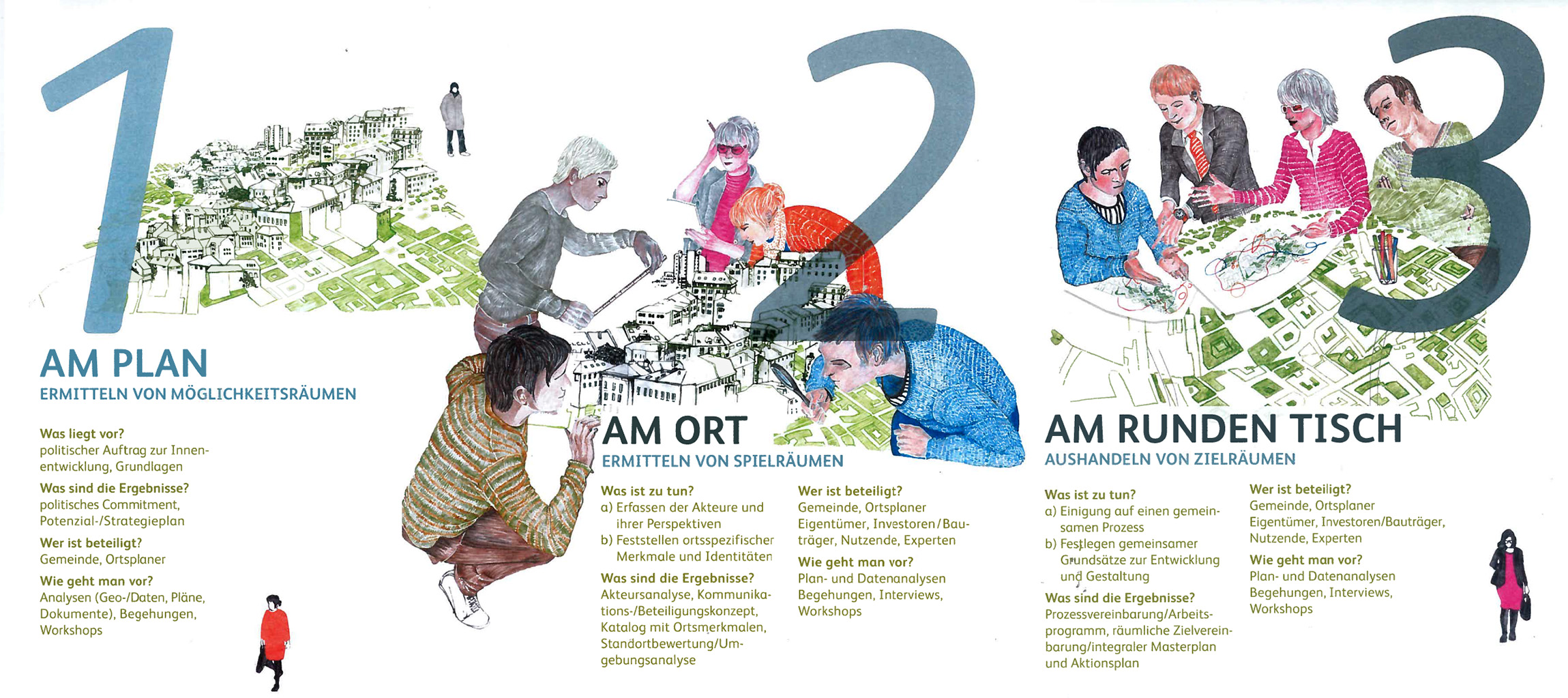 Hochschule Luzern, Qualitätsvolle Innenentwicklung von Städten und Gemeinden, Luzern, 2014
Revision Ortsplanung
Informationsveranstaltung vom 24. September 2020
9
2.1 Lektüre des Territoriums
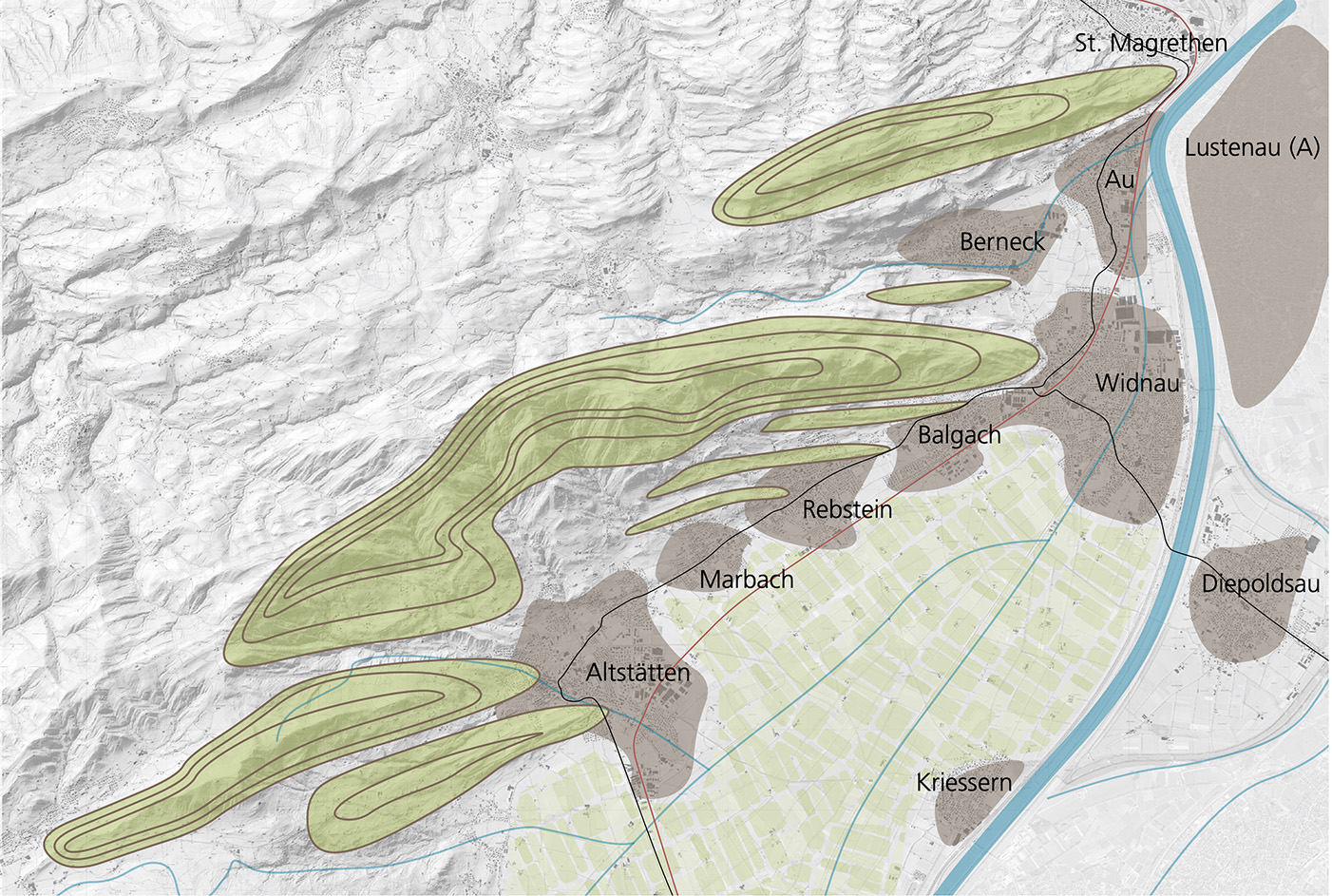 Revision Ortsplanung
Informationsveranstaltung vom 24. September 2020
10
2.2 Lektüre des Territoriums
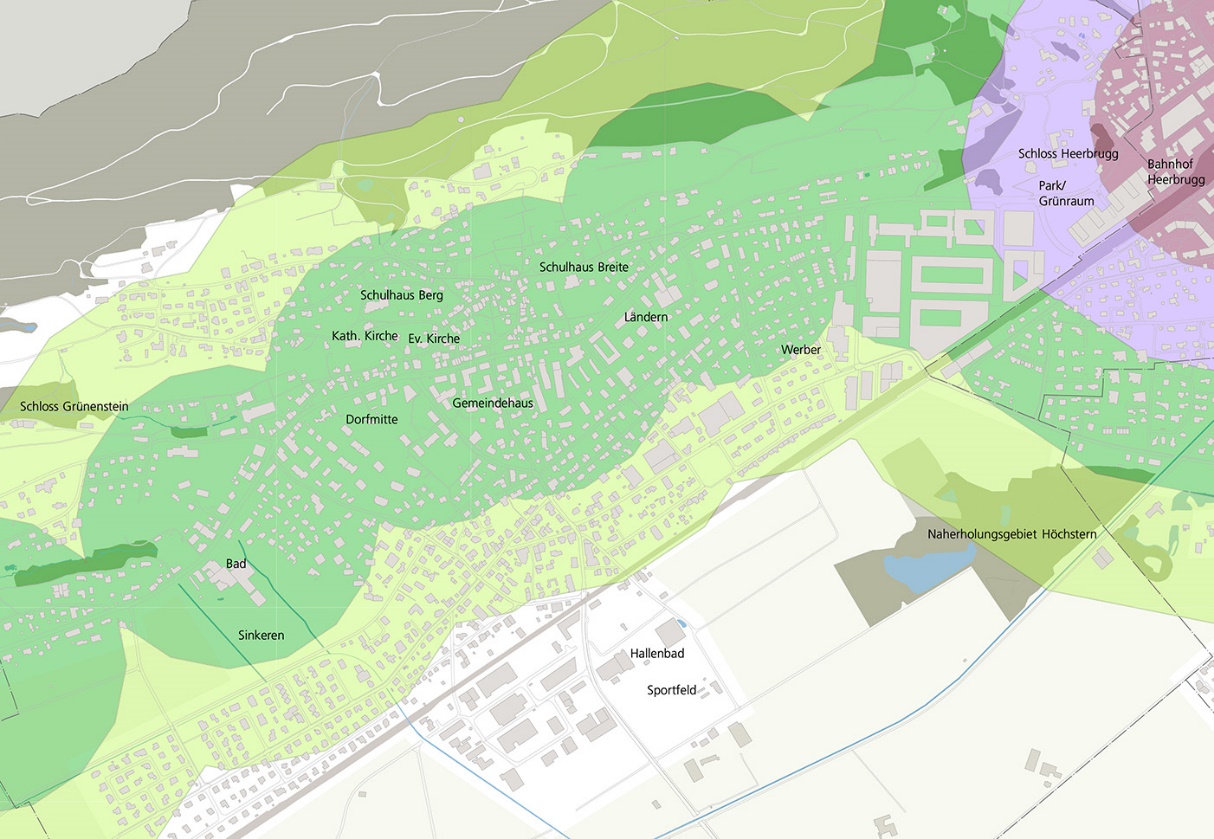 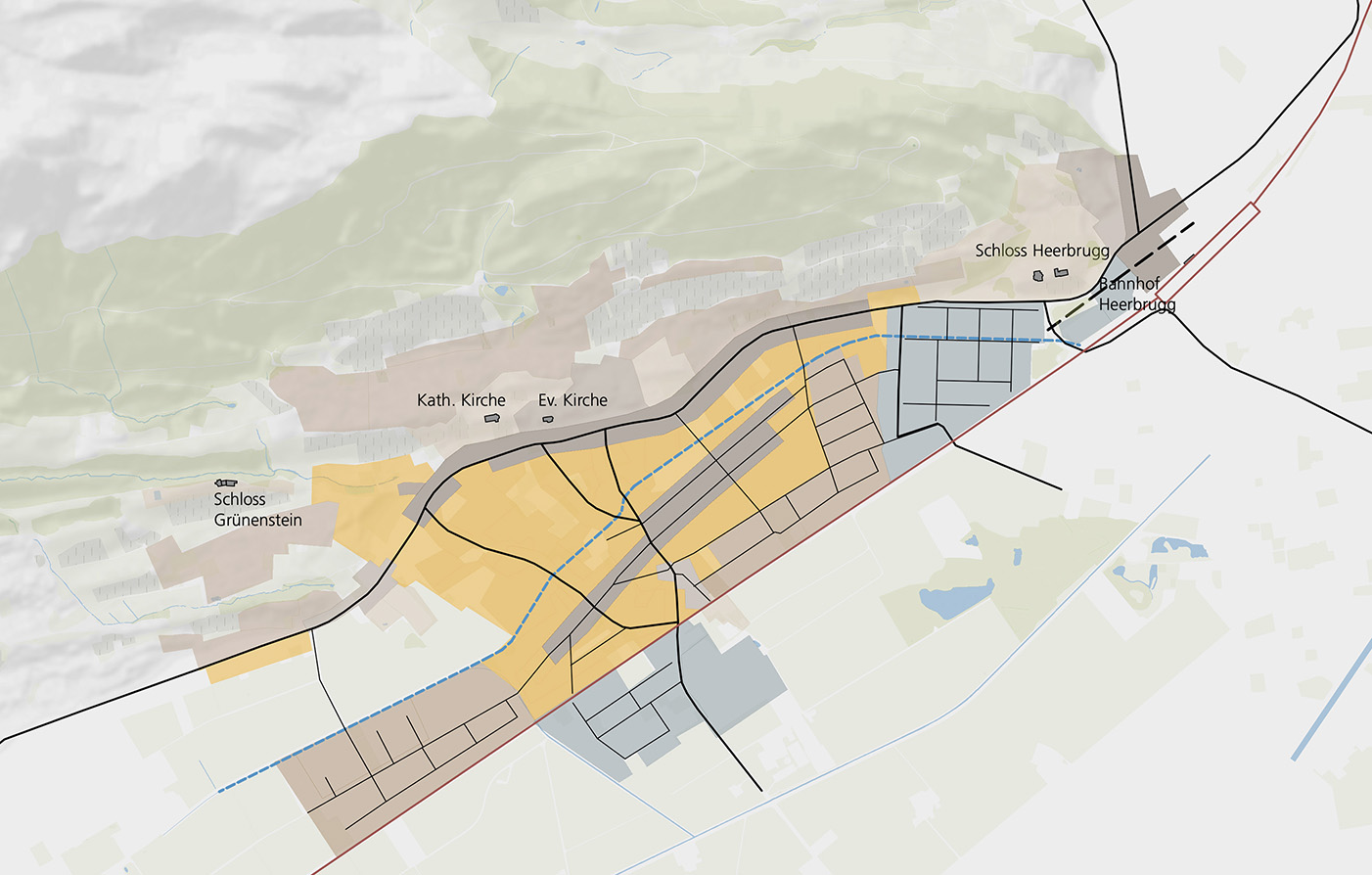 ehem. Dorfaach/Ländernkanal
Revision Ortsplanung
Informationsveranstaltung vom 24. September 2020
11
3. Gesamtstrategie
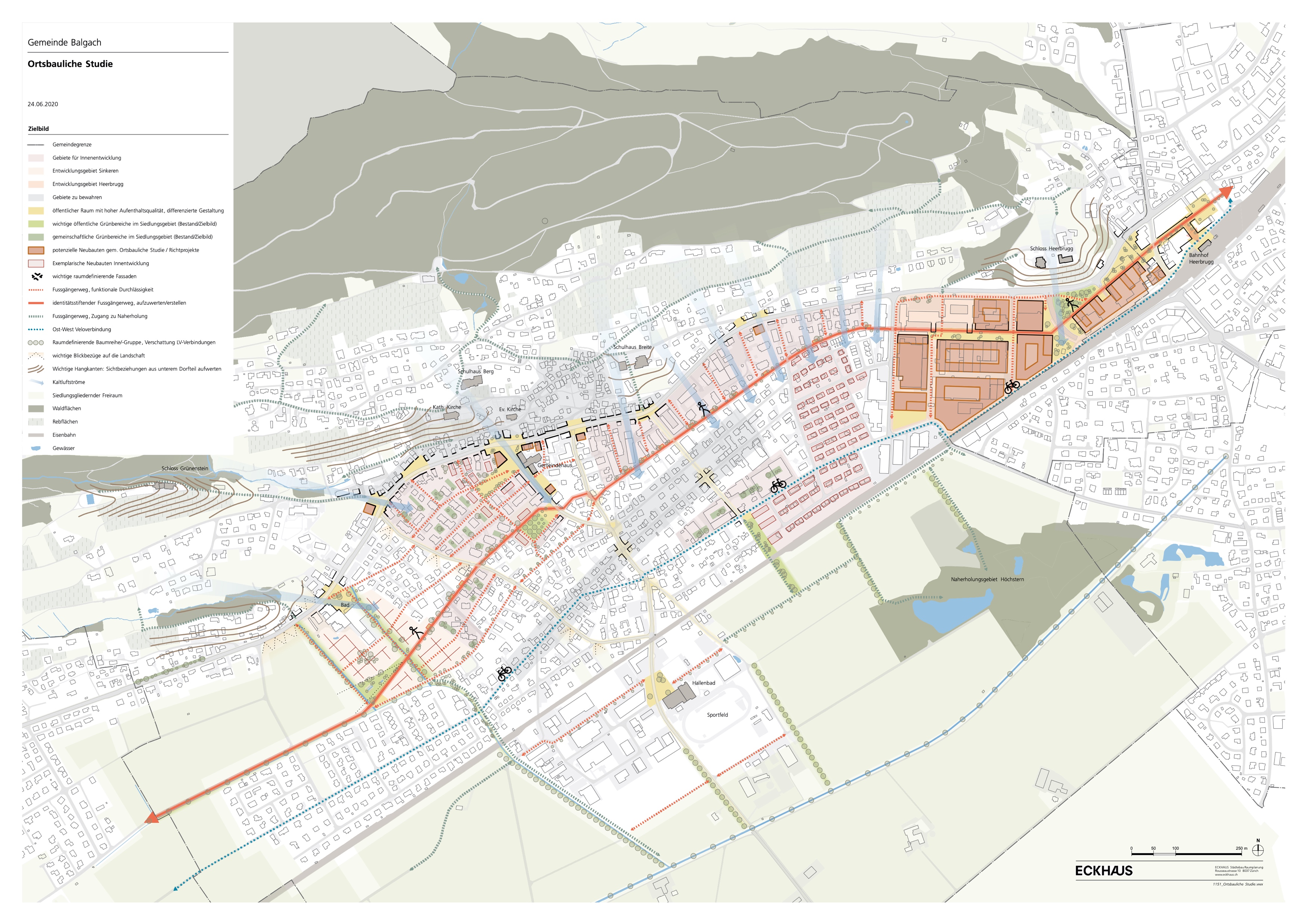 Revision Ortsplanung
Informationsveranstaltung vom 24. September 2020
12
4. Fokusgebiete
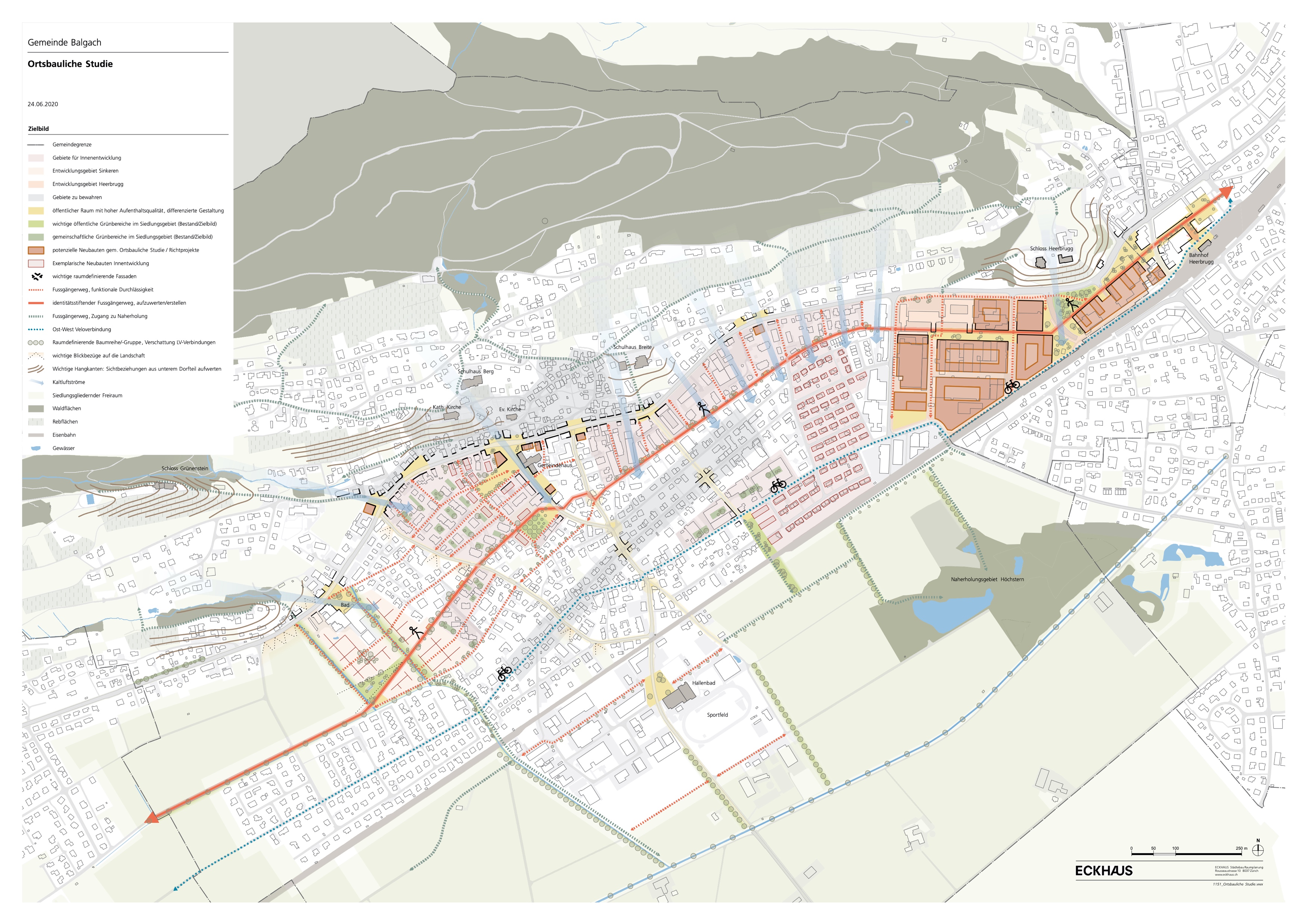 Ländern/Gerbeweg
Dorfmitte
Zentrum Heerbrugg
Grossraum Werber
Areal Rohner/Eichholz
Sinkeren – Bad Balgach
Revision Ortsplanung
Informationsveranstaltung vom 24. September 2020
13
4.1 Fokusgebiet Zentrum Heerbrugg
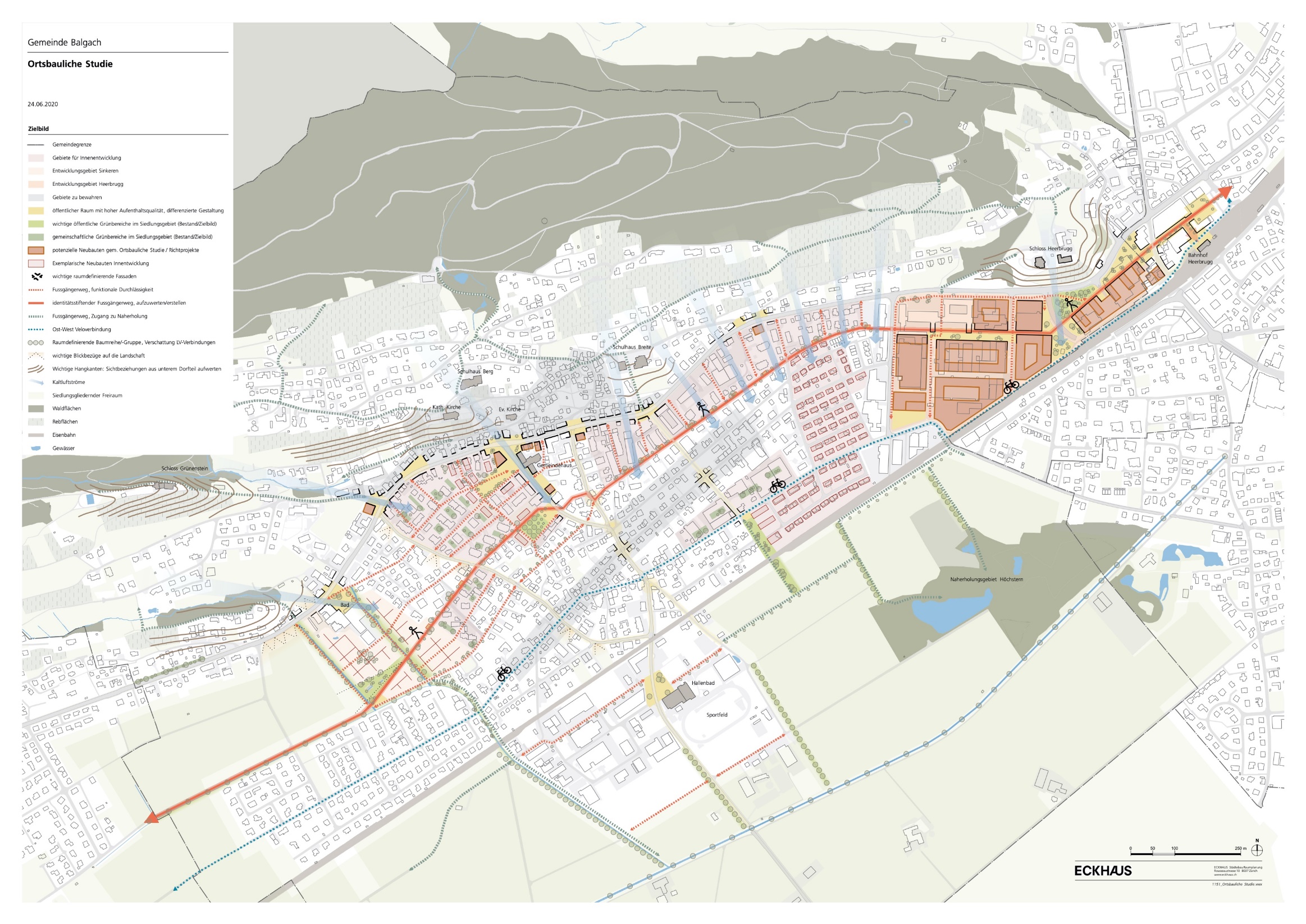 Revision Ortsplanung
Informationsveranstaltung vom 24. September 2020
14
4.1 Fokusgebiet Zentrum Heerbrugg
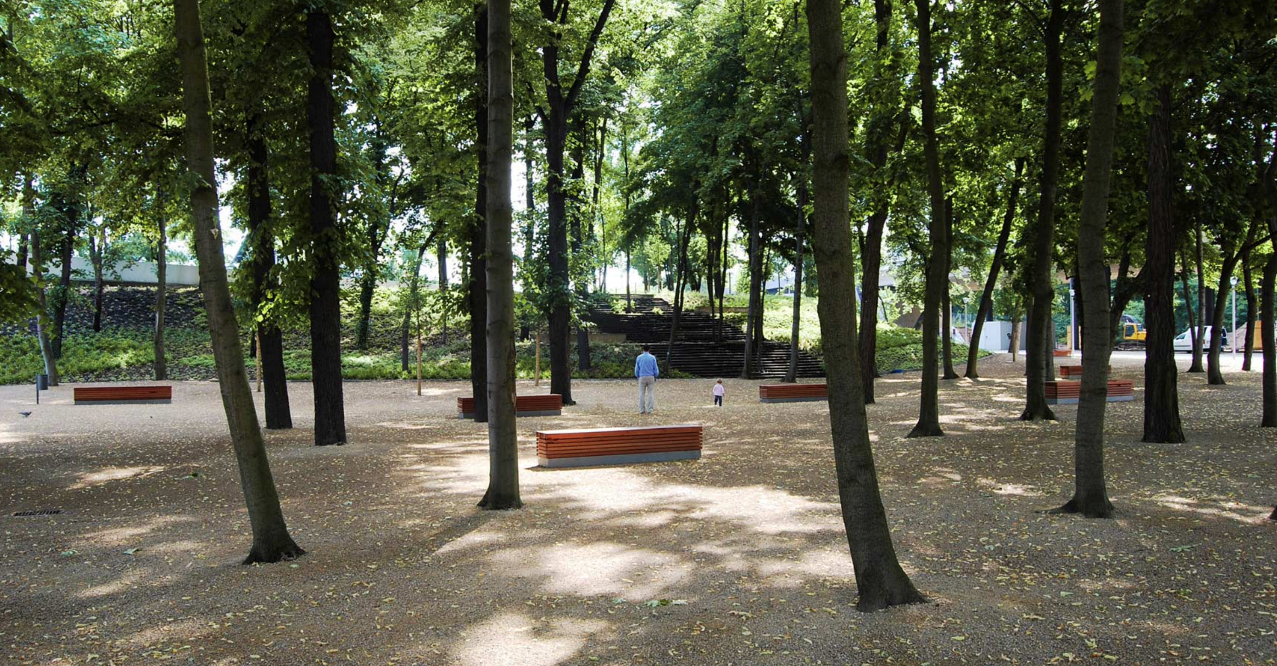 ULAP-Park Berlin, © Rehwaldt Landschaftsarchitekten, 
http://landezine.com/index.php/2011/01/ulap-square-by-rehwaldt-landscape-architects/
Revision Ortsplanung
Informationsveranstaltung vom 24. September 2020
15
4.1 Fokusgebiet Zentrum Heerbrugg
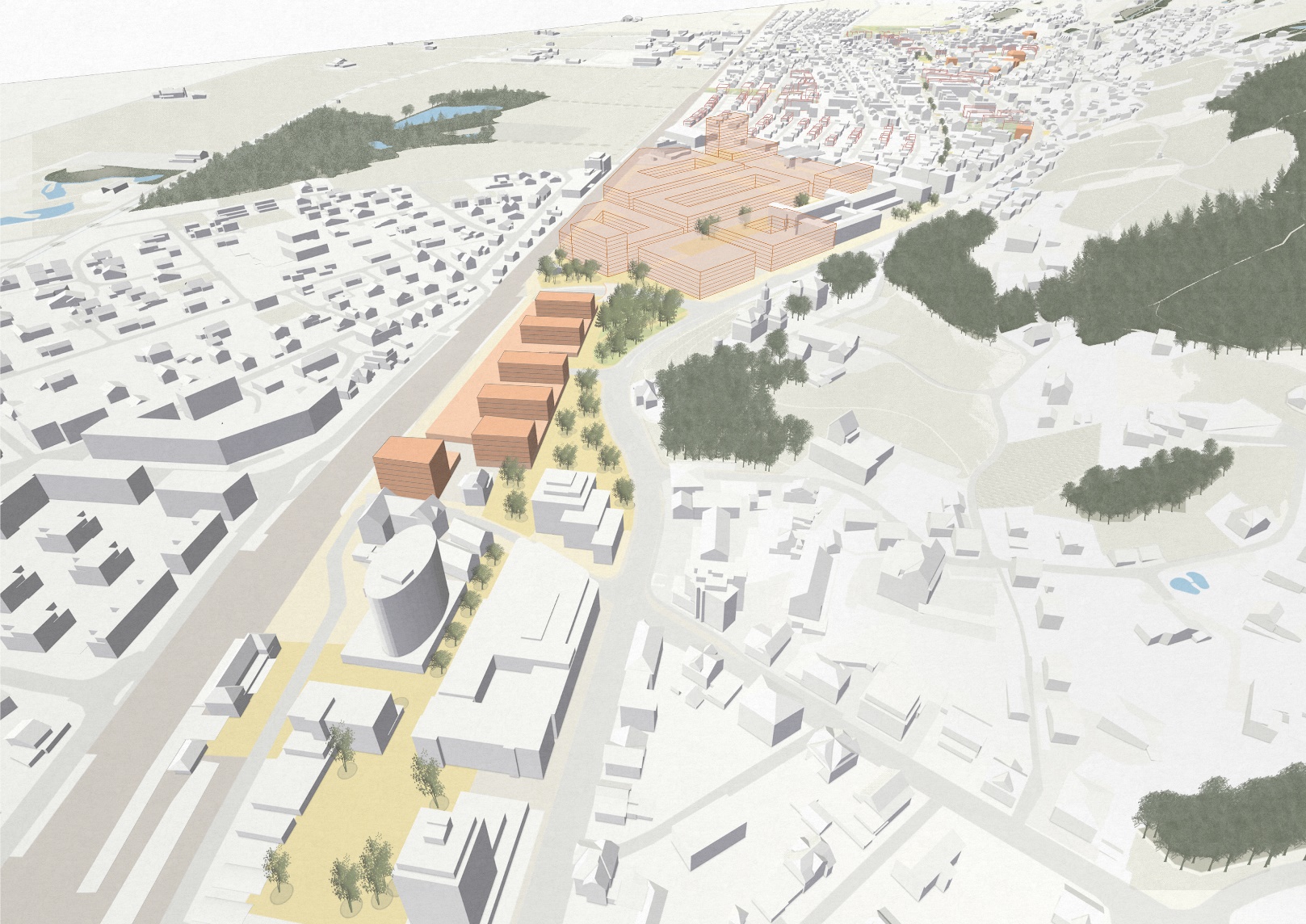 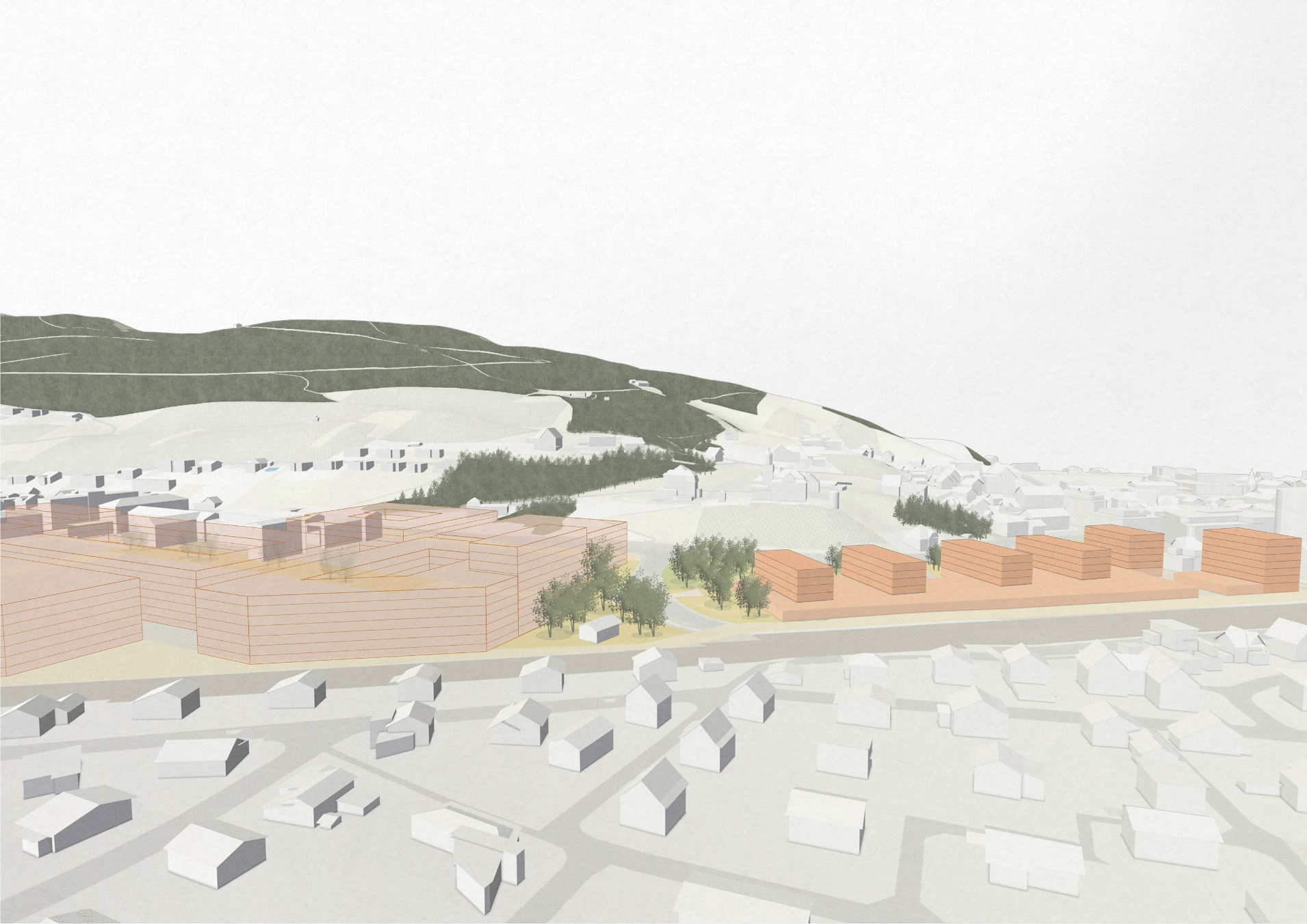 Revision Ortsplanung
Informationsveranstaltung vom 24. September 2020
16
4.2 Fokusgebiet Grossraum Werber
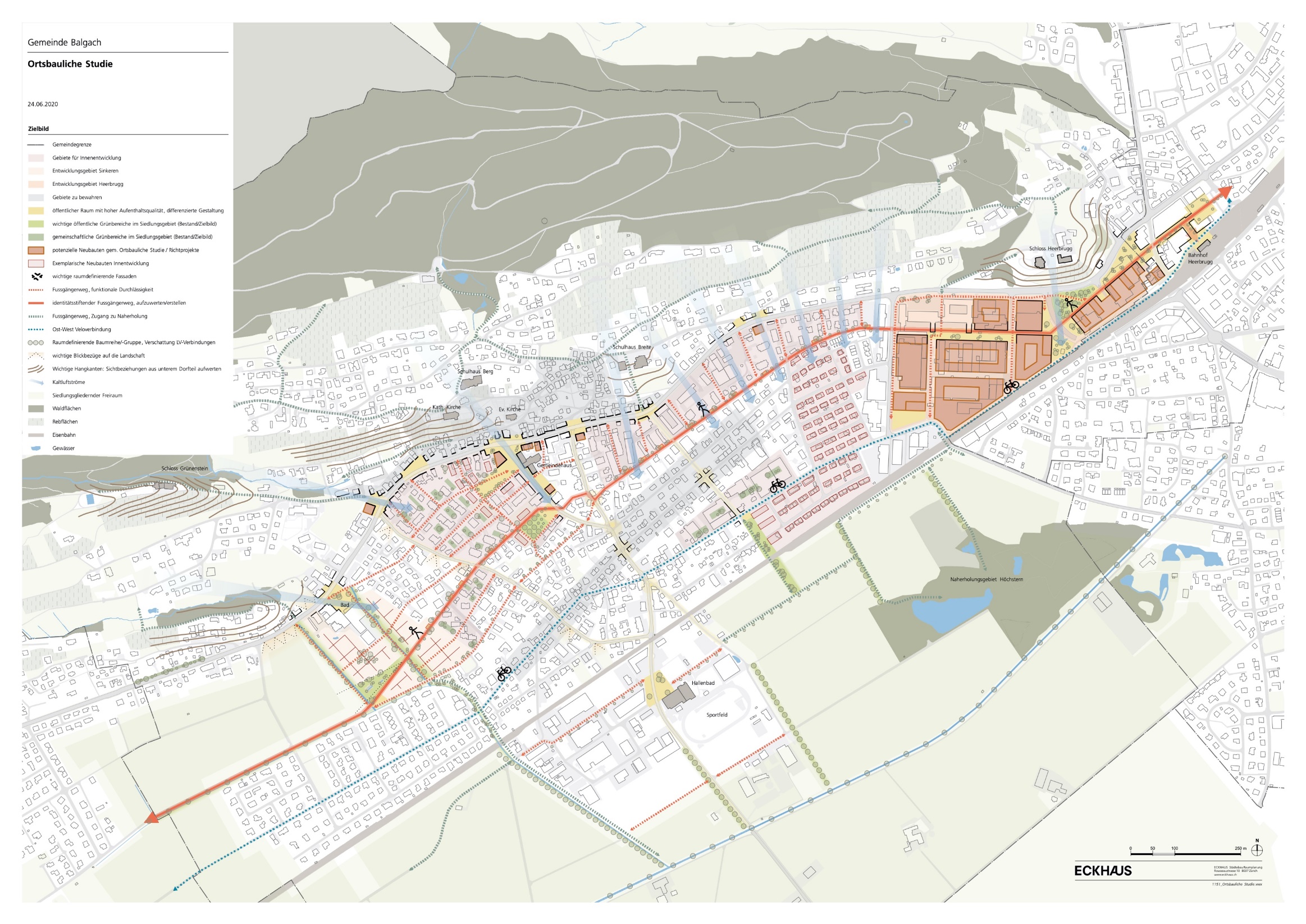 Revision Ortsplanung
Informationsveranstaltung vom 24. September 2020
17
4.2 Fokusgebiet Grossraum Werber
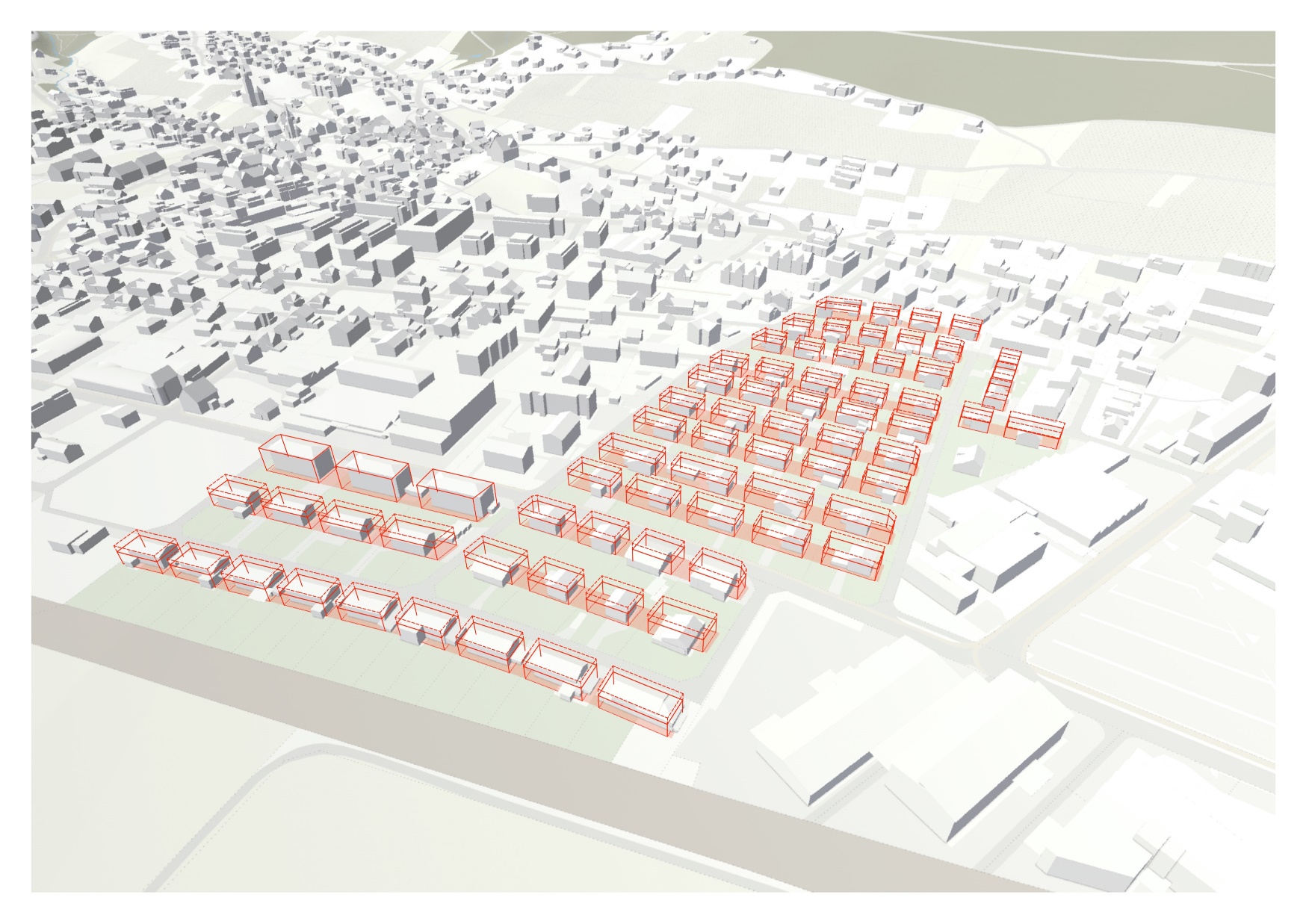 Revision Ortsplanung
Informationsveranstaltung vom 24. September 2020
18
4.2 Fokusgebiet Grossraum Werber
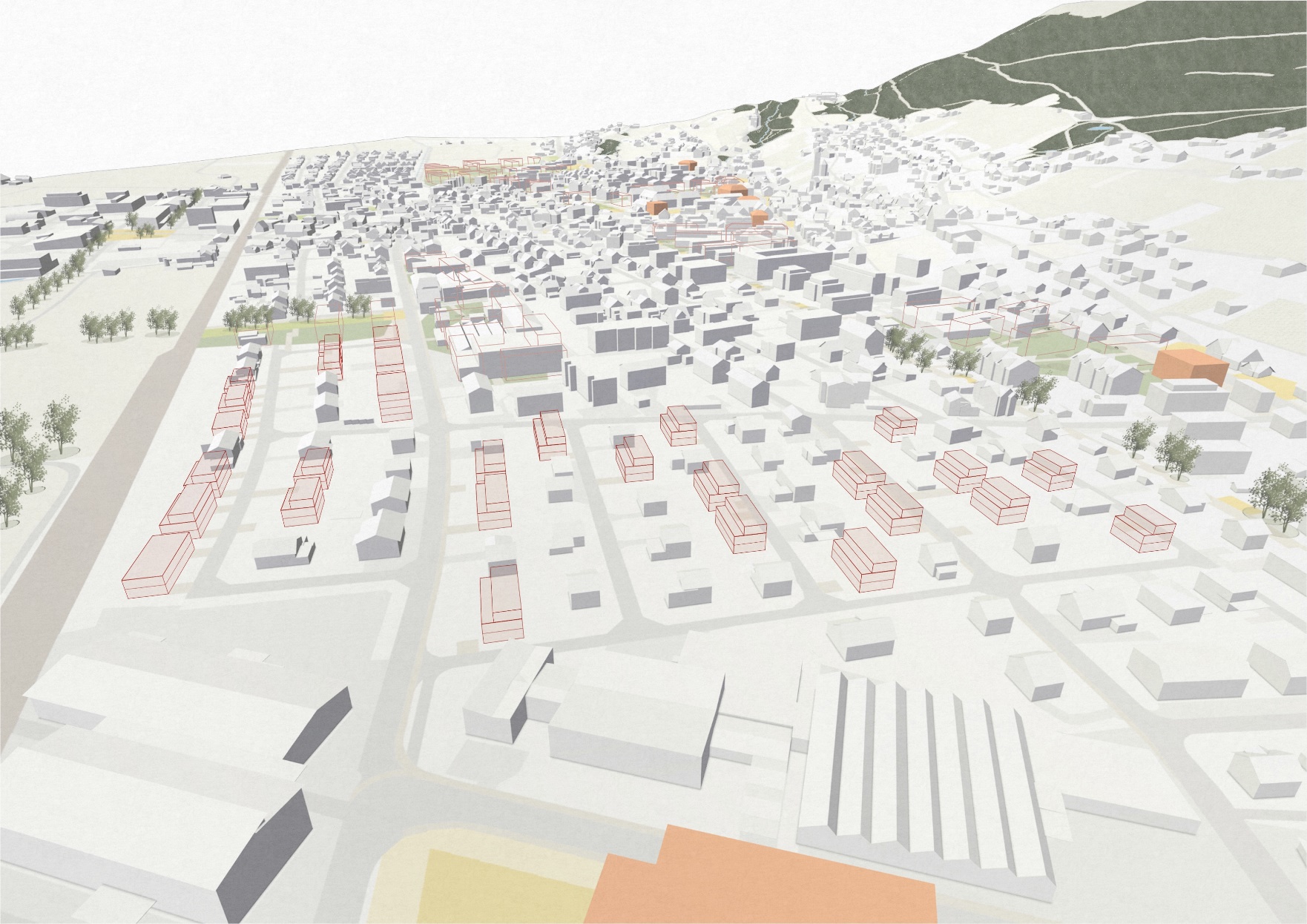 Revision Ortsplanung
Informationsveranstaltung vom 24. September 2020
19
4.2 Fokusgebiet Grossraum Werber
Revision Ortsplanung
Informationsveranstaltung vom 24. September 2020
20
4.3 Fokusgebiet Areal Rohner/Eichholz
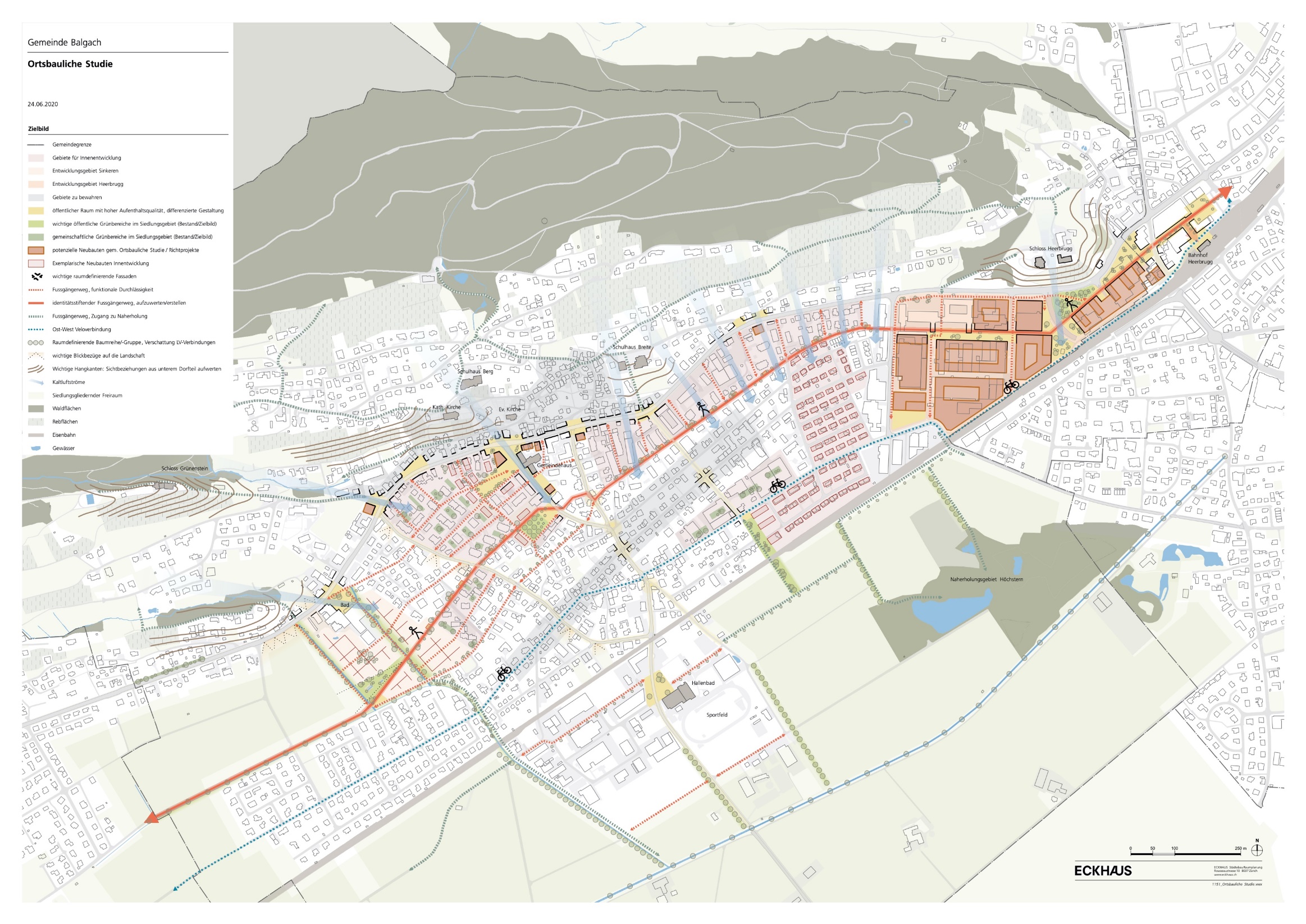 Revision Ortsplanung
Informationsveranstaltung vom 24. September 2020
21
4.3 Fokusgebiet Areal Rohner/Eichholz
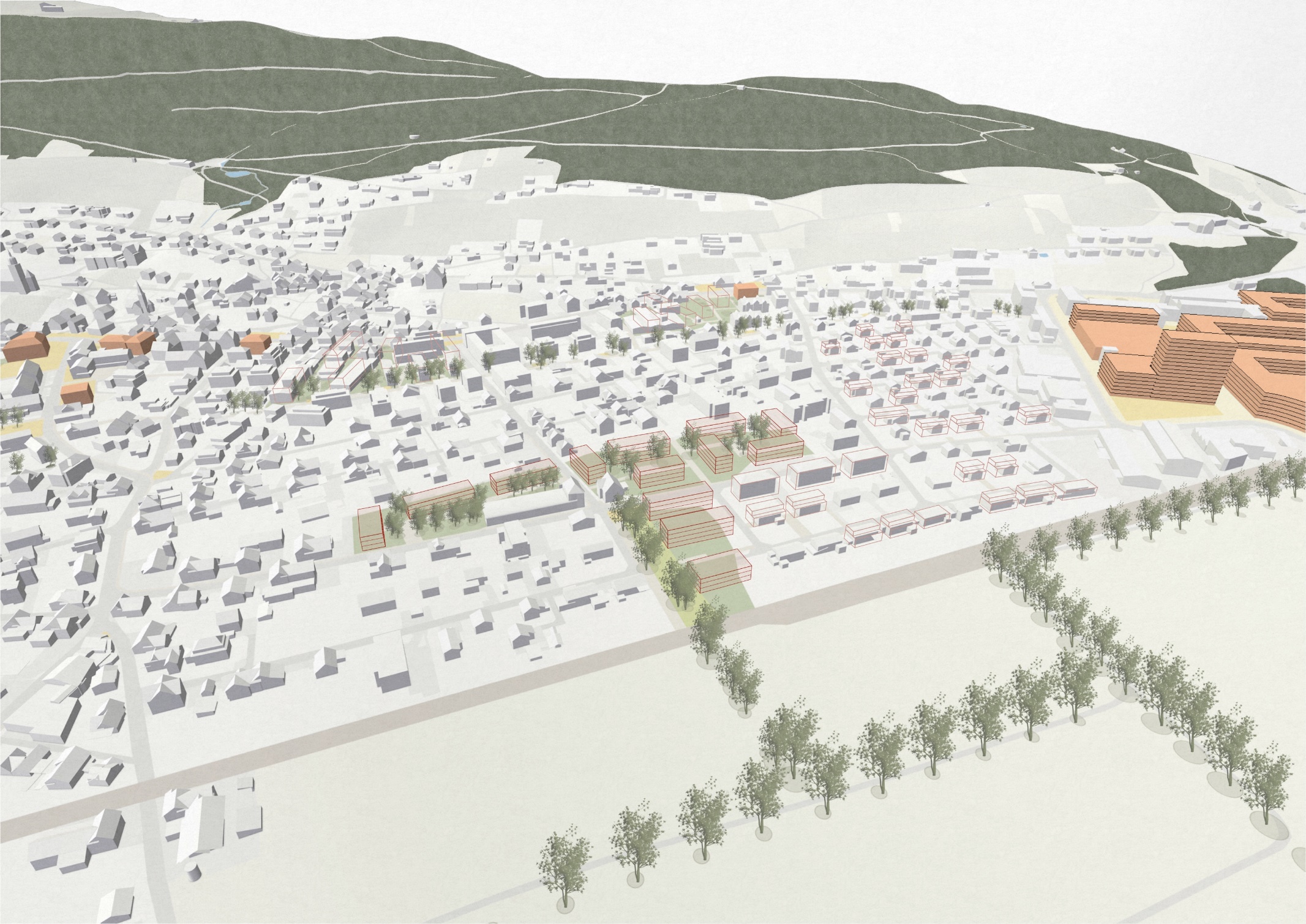 Revision Ortsplanung
Informationsveranstaltung vom 24. September 2020
22
4.4 Fokusgebiet Ländern – Gerbeweg
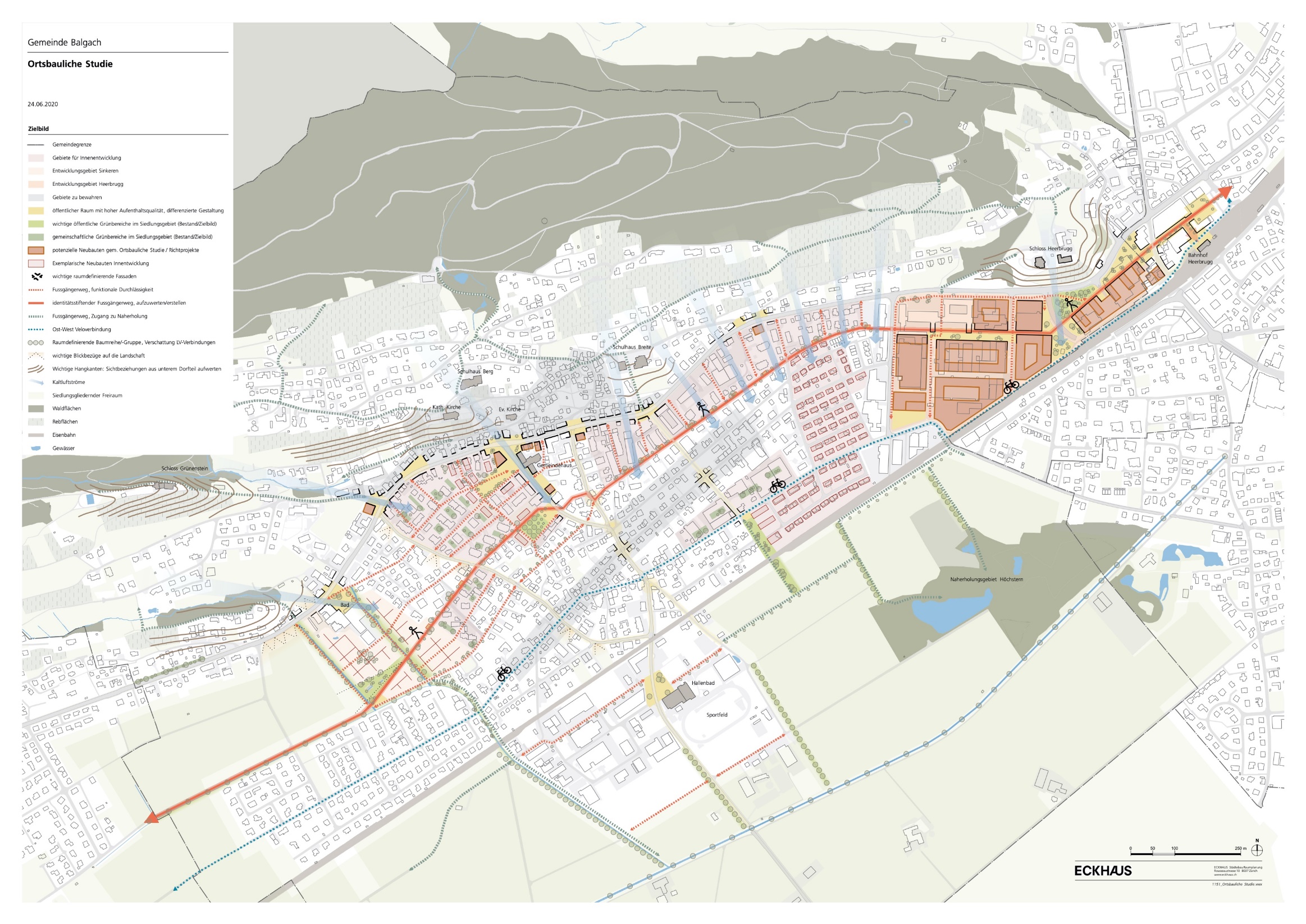 Revision Ortsplanung
Informationsveranstaltung vom 24. September 2020
23
4.4 Fokusgebiet Ländern – Gerbeweg
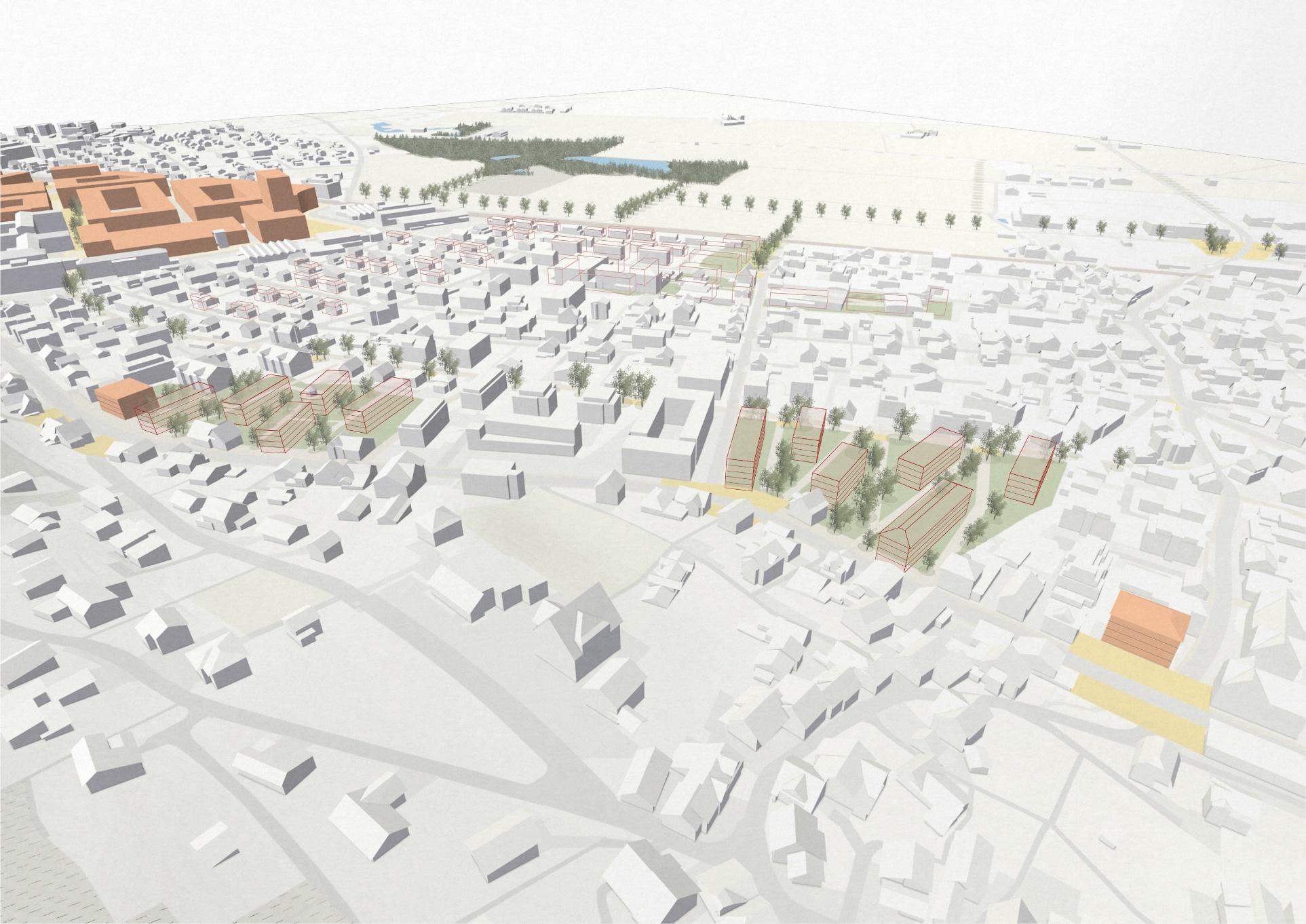 Revision Ortsplanung
Informationsveranstaltung vom 24. September 2020
24
4.5 Fokusgebiet Dorfmitte
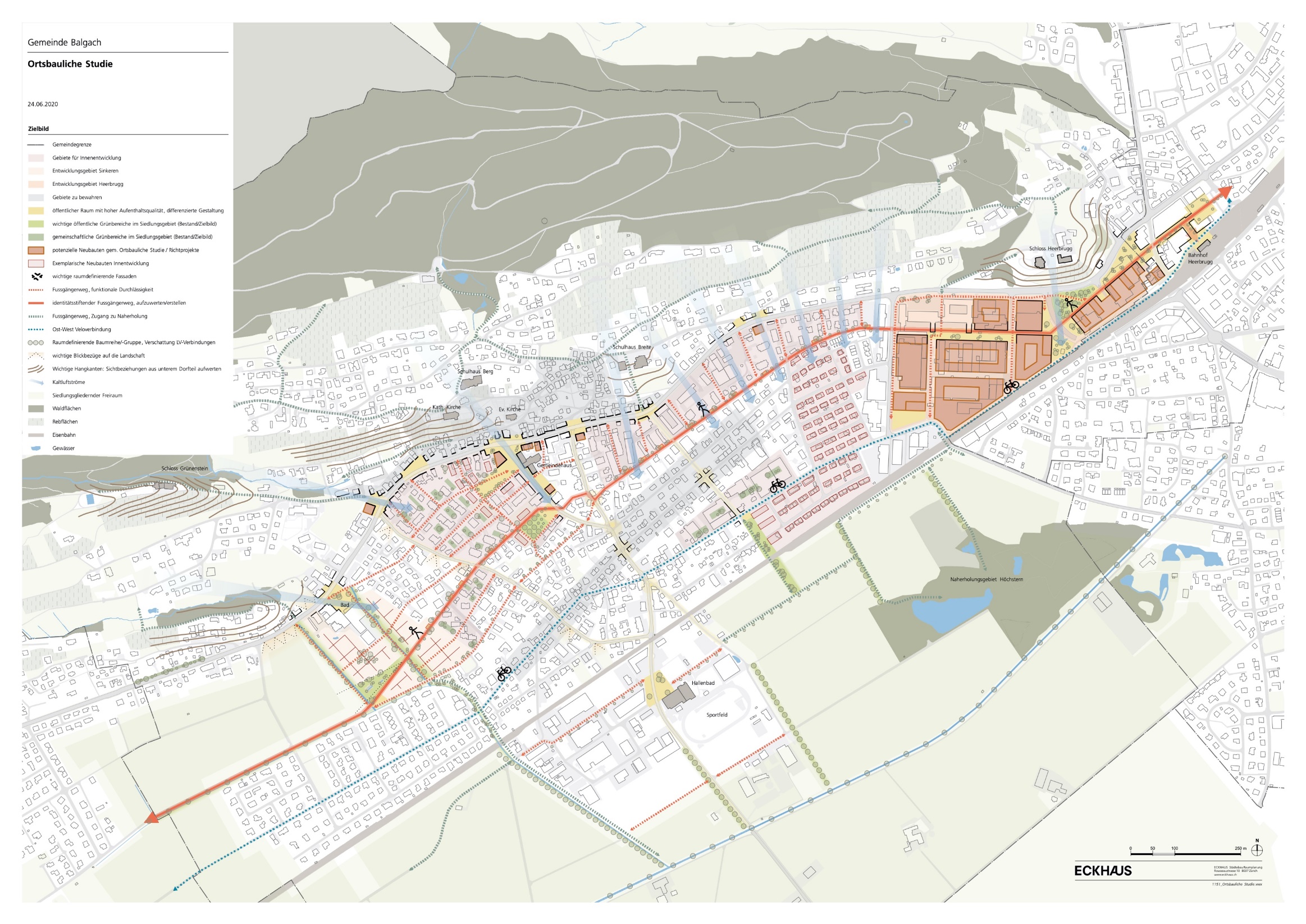 Revision Ortsplanung
Informationsveranstaltung vom 24. September 2020
25
4.5 Fokusgebiet Dorfmitte
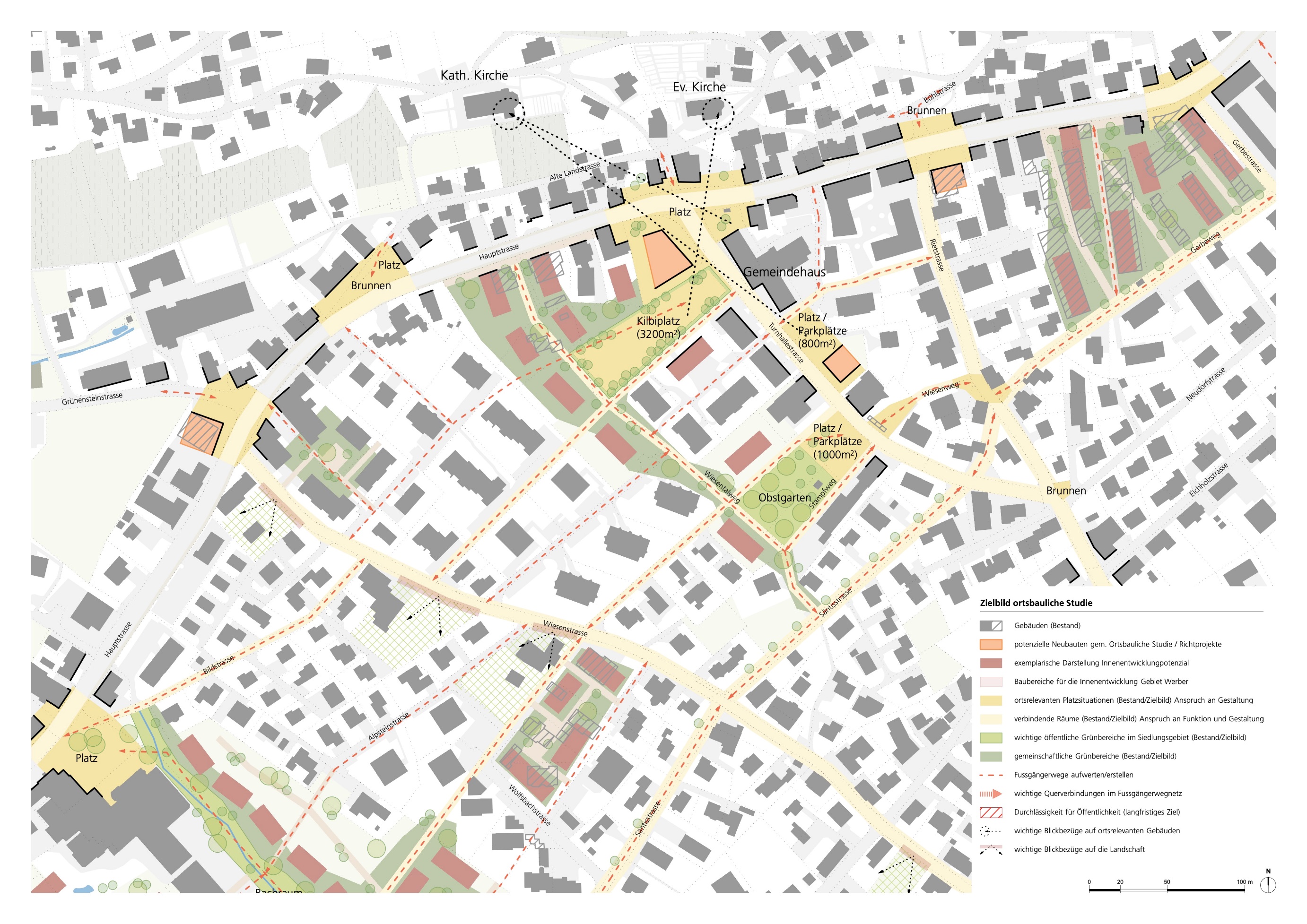 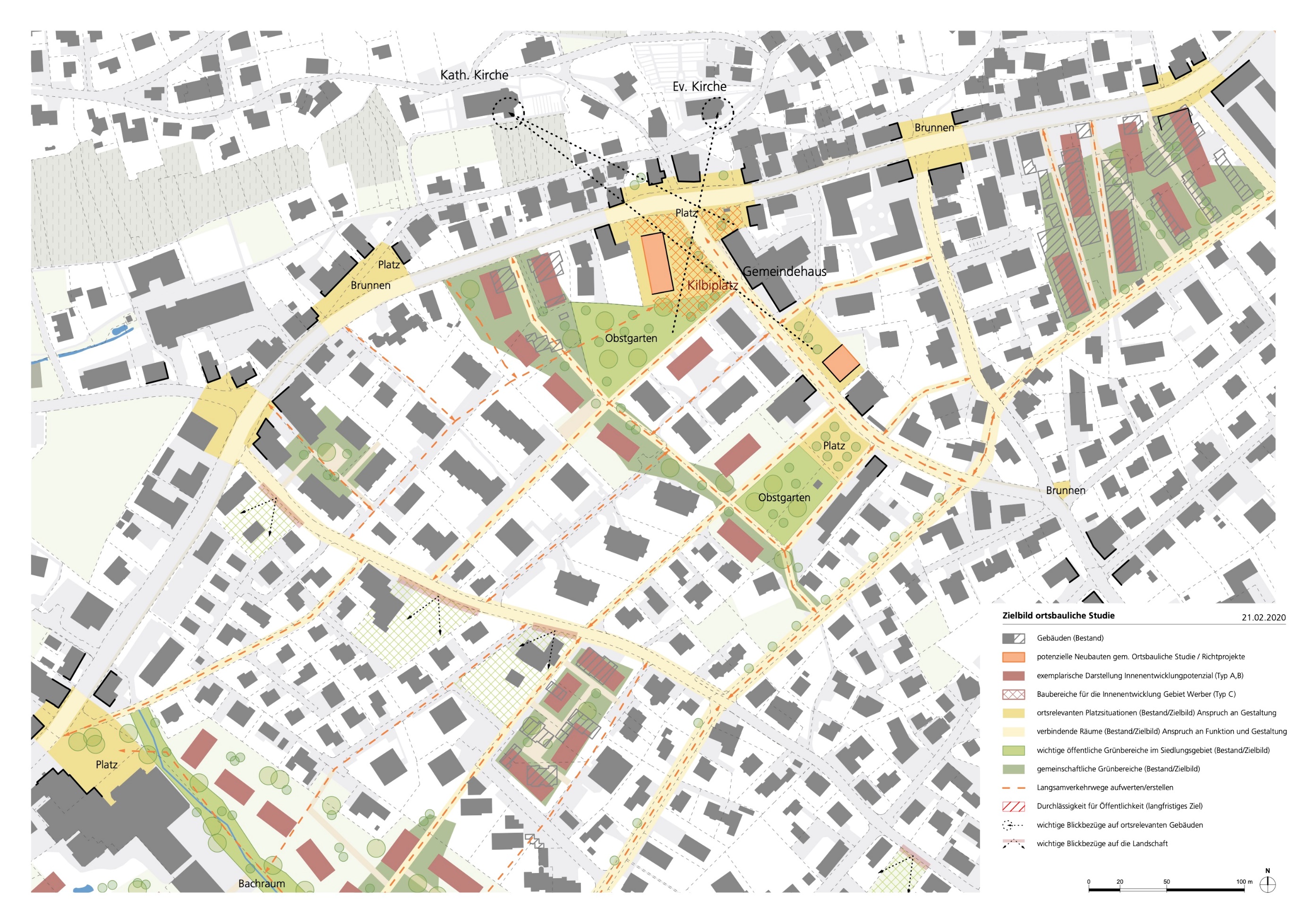 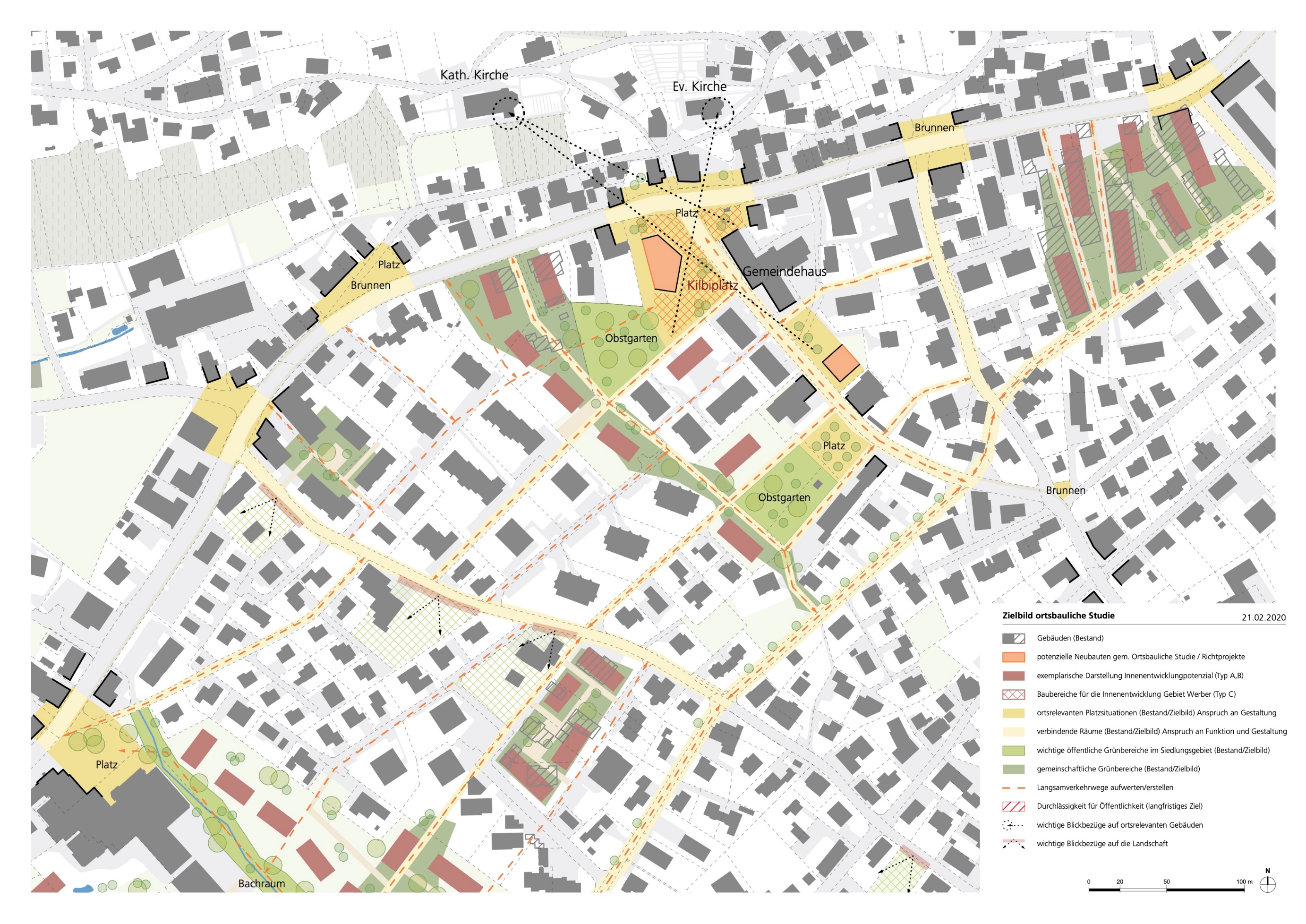 Revision Ortsplanung
Informationsveranstaltung vom 24. September 2020
26
4.5 Fokusgebiet Dorfmitte
Revision Ortsplanung
Informationsveranstaltung vom 24. September 2020
27
4.5 Fokusgebiet Dorfmitte
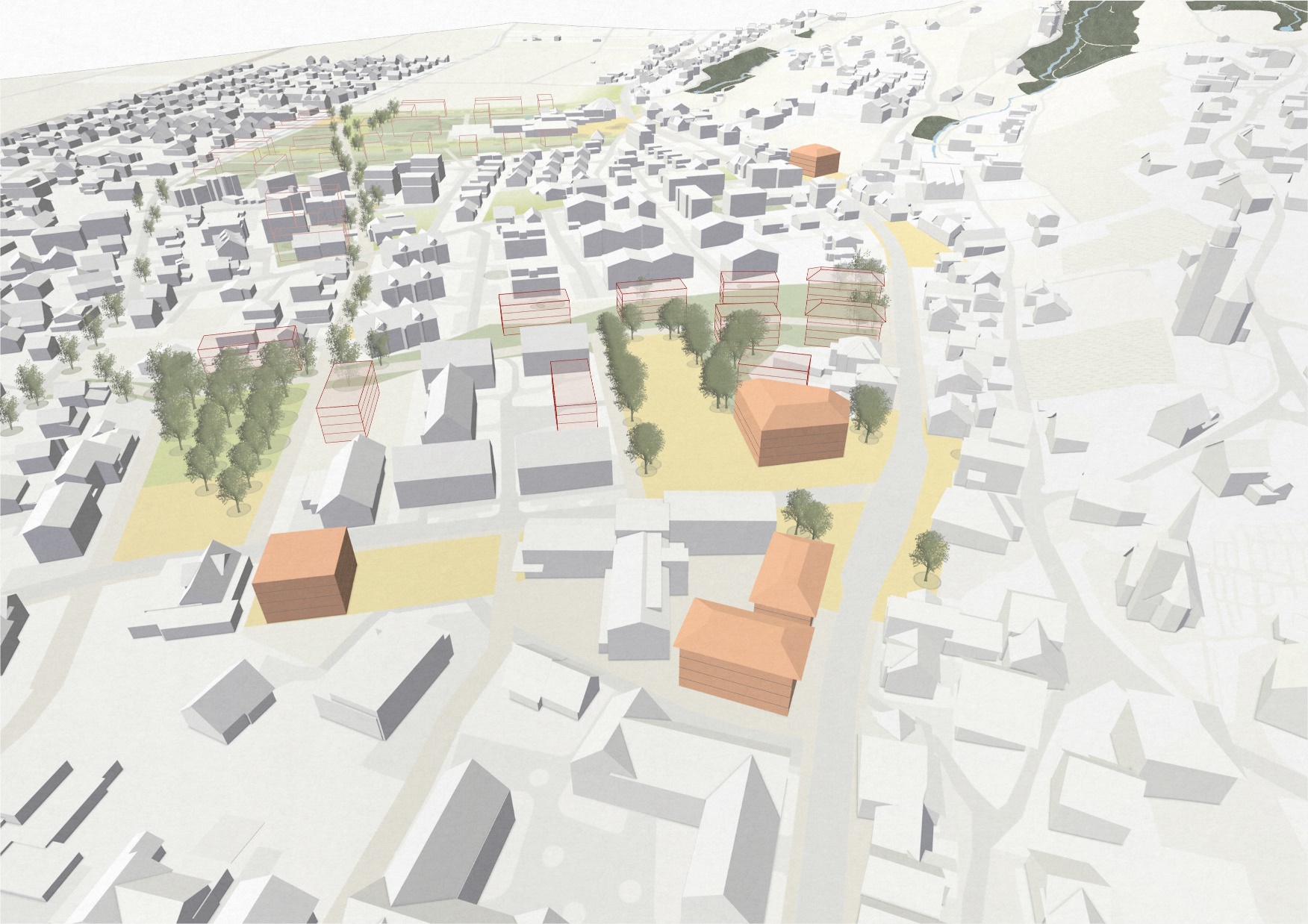 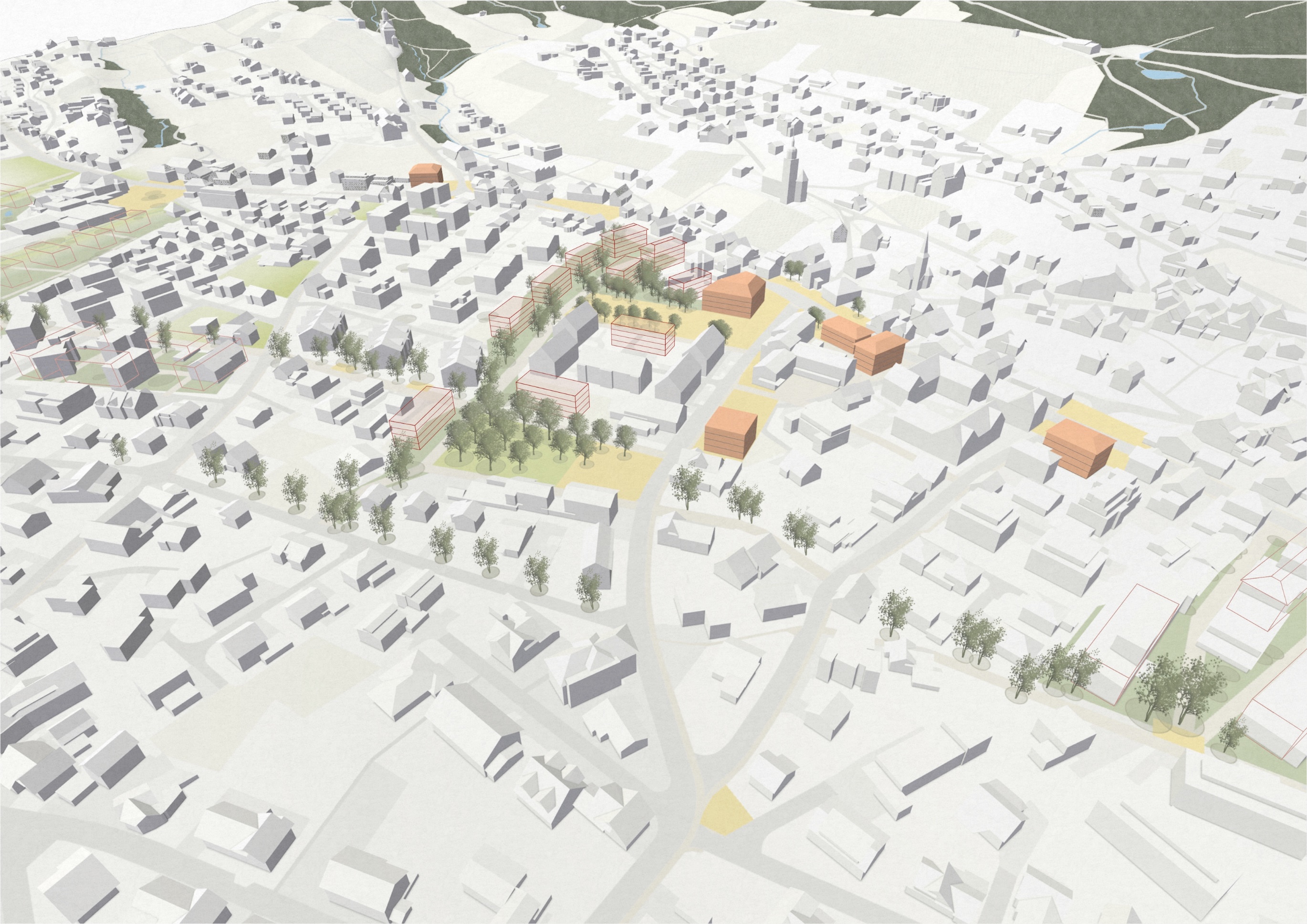 Revision Ortsplanung
Informationsveranstaltung vom 24. September 2020
28
4.6 Fokusgebiet Sinkeren – Bad Balgach
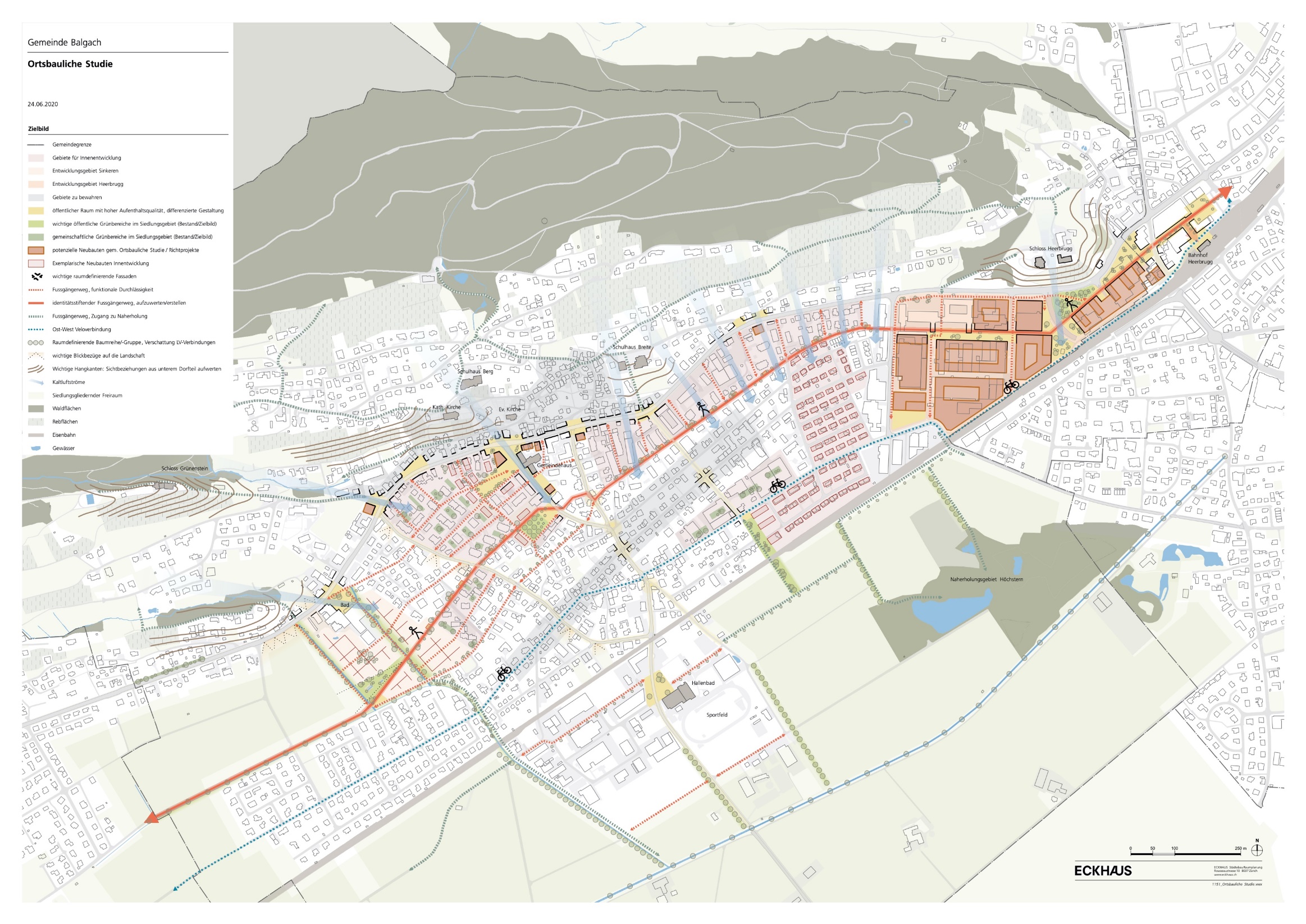 Revision Ortsplanung
Informationsveranstaltung vom 24. September 2020
29
4.6 Fokusgebiet Sinkeren – Bad Balgach
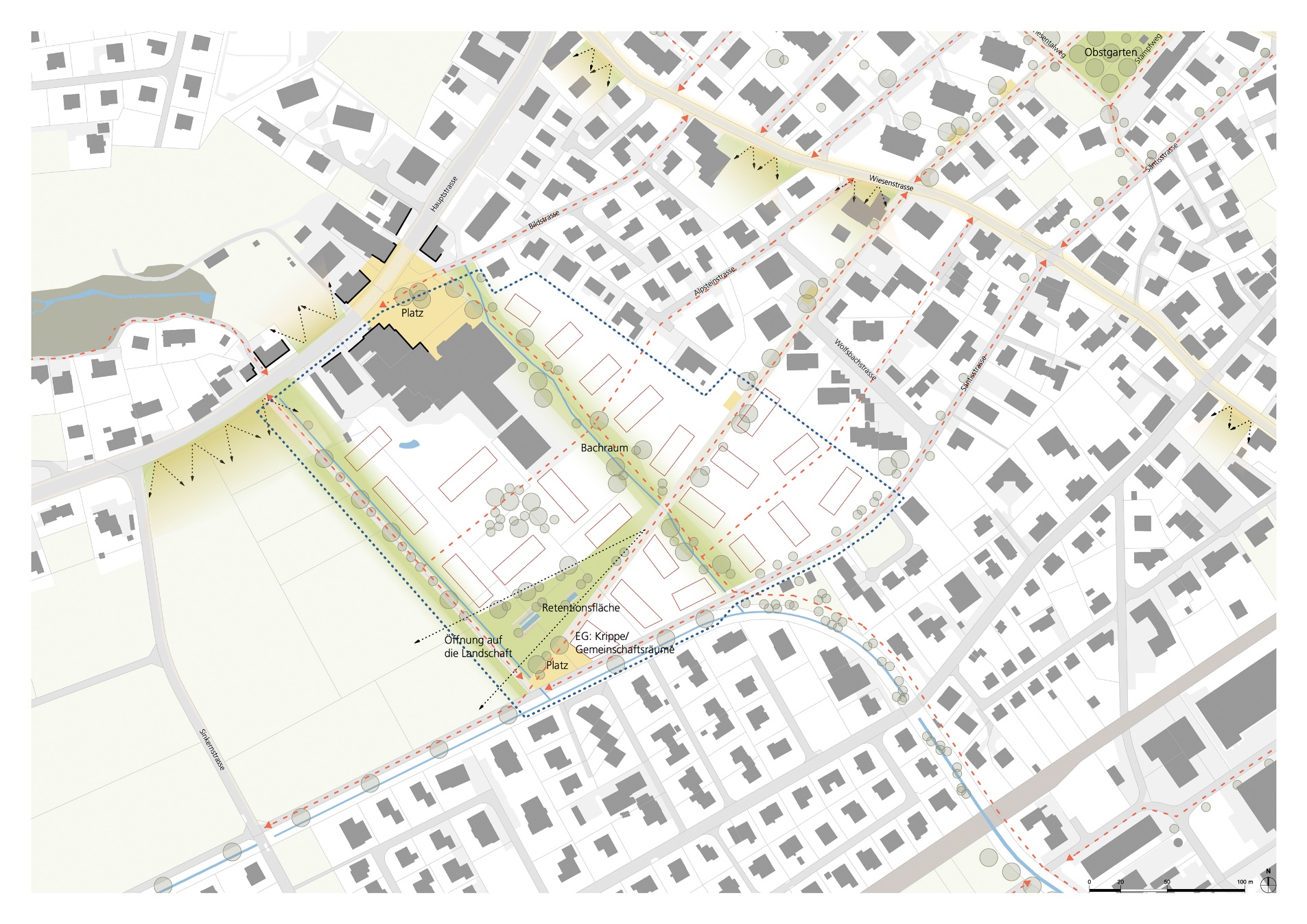 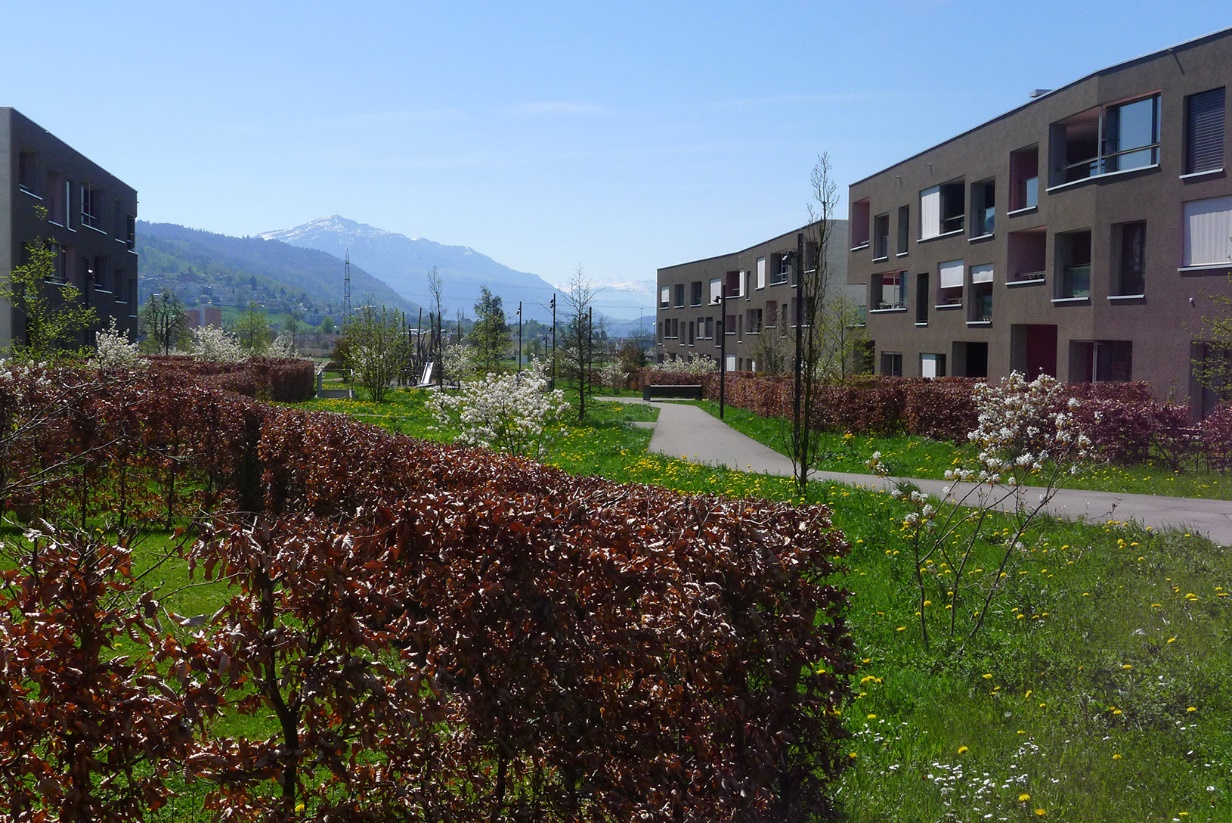 Wohnüberbauung Chriesimatt, Baar, Graber Pulver Architekten AG
Revision Ortsplanung
Informationsveranstaltung vom 24. September 2020
30
5.1 Verbindung ehemalige  
      Dorfaach/Ländernkanal
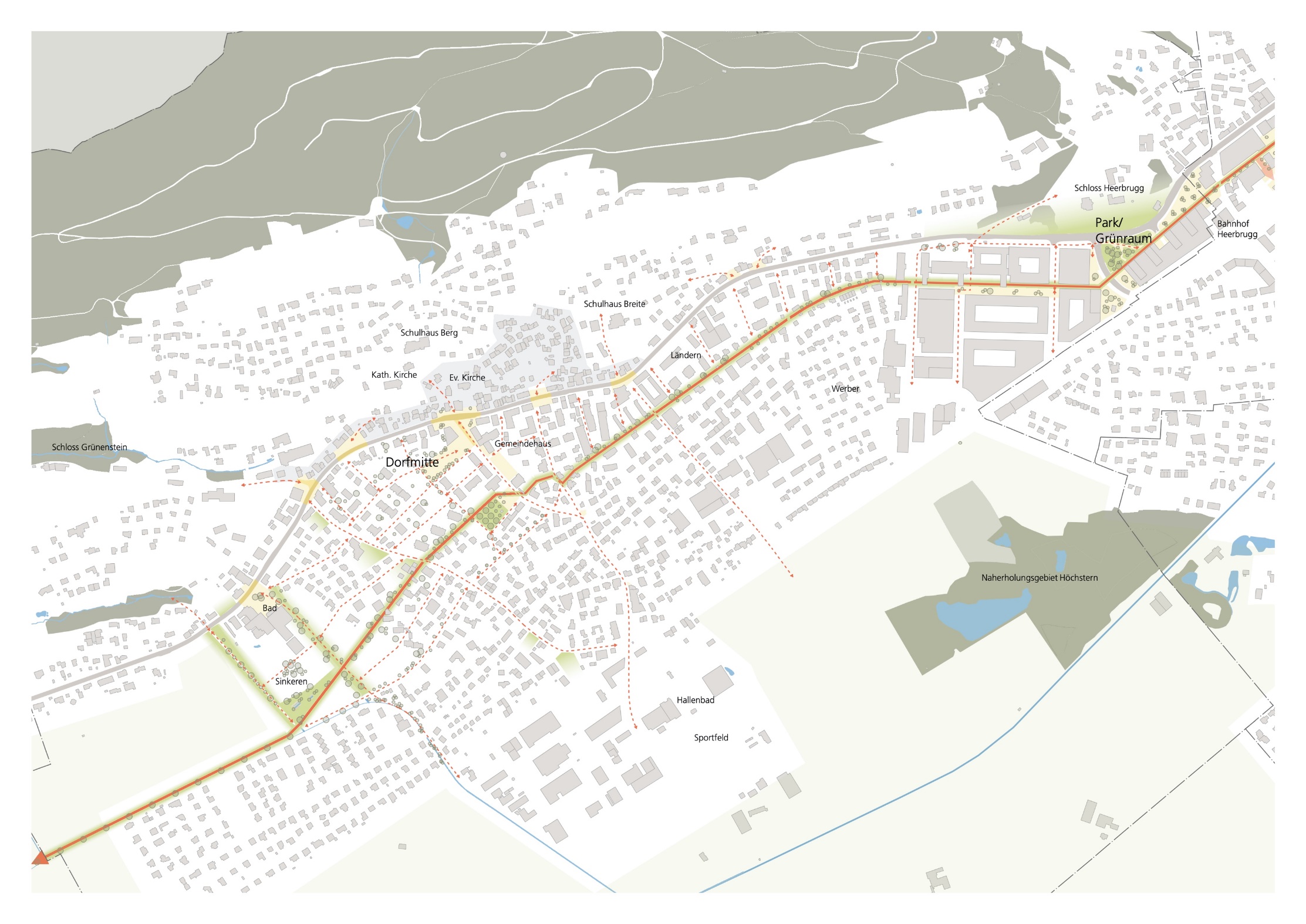 Revision Ortsplanung
Informationsveranstaltung vom 24. September 2020
31
5.1 Verbindung ehemalige 
      Dorfaach/Ländernkanal
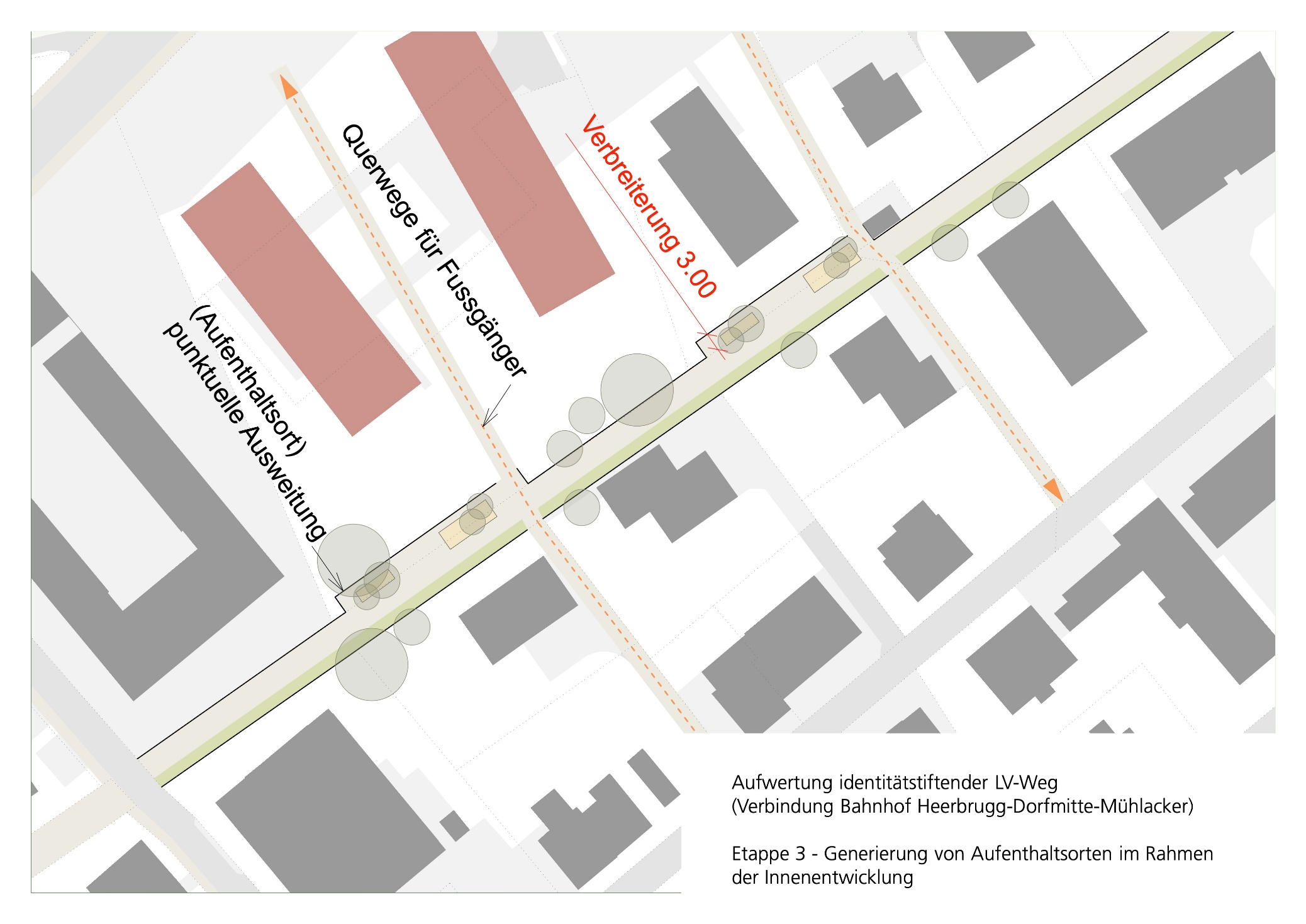 Revision Ortsplanung
Informationsveranstaltung vom 24. September 2020
32
5.1 Verbindung ehemalige 
      Dorfaach/Ländernkanal
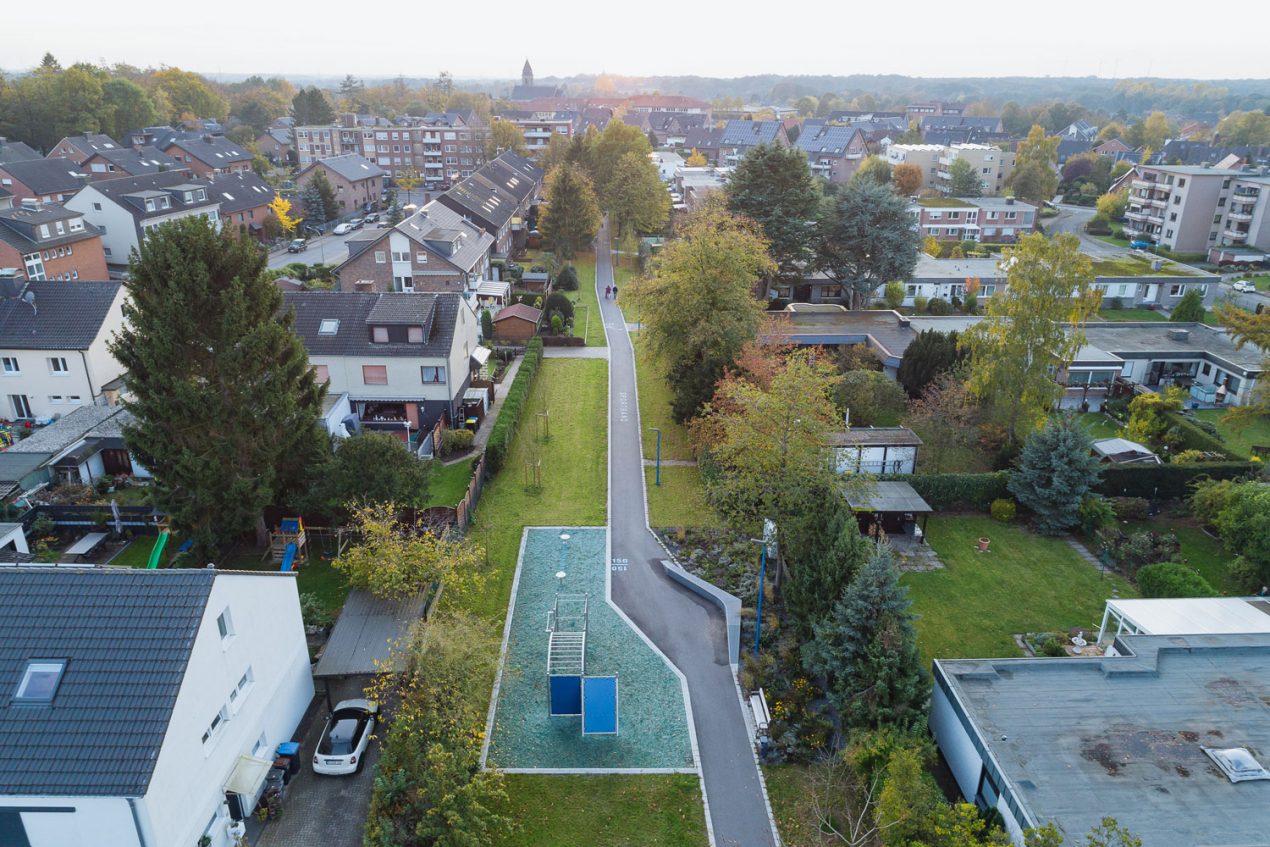 Spiel – und Bewegungsraumkonzept Schermbeck, © DTP, 
http://landezine.com/index.php/2020/03/spiel-und-bewegungsraumkonzept-schermbeck-by-dtp/
Revision Ortsplanung
Informationsveranstaltung vom 24. September 2020
33
5.2 Hauptstrasse
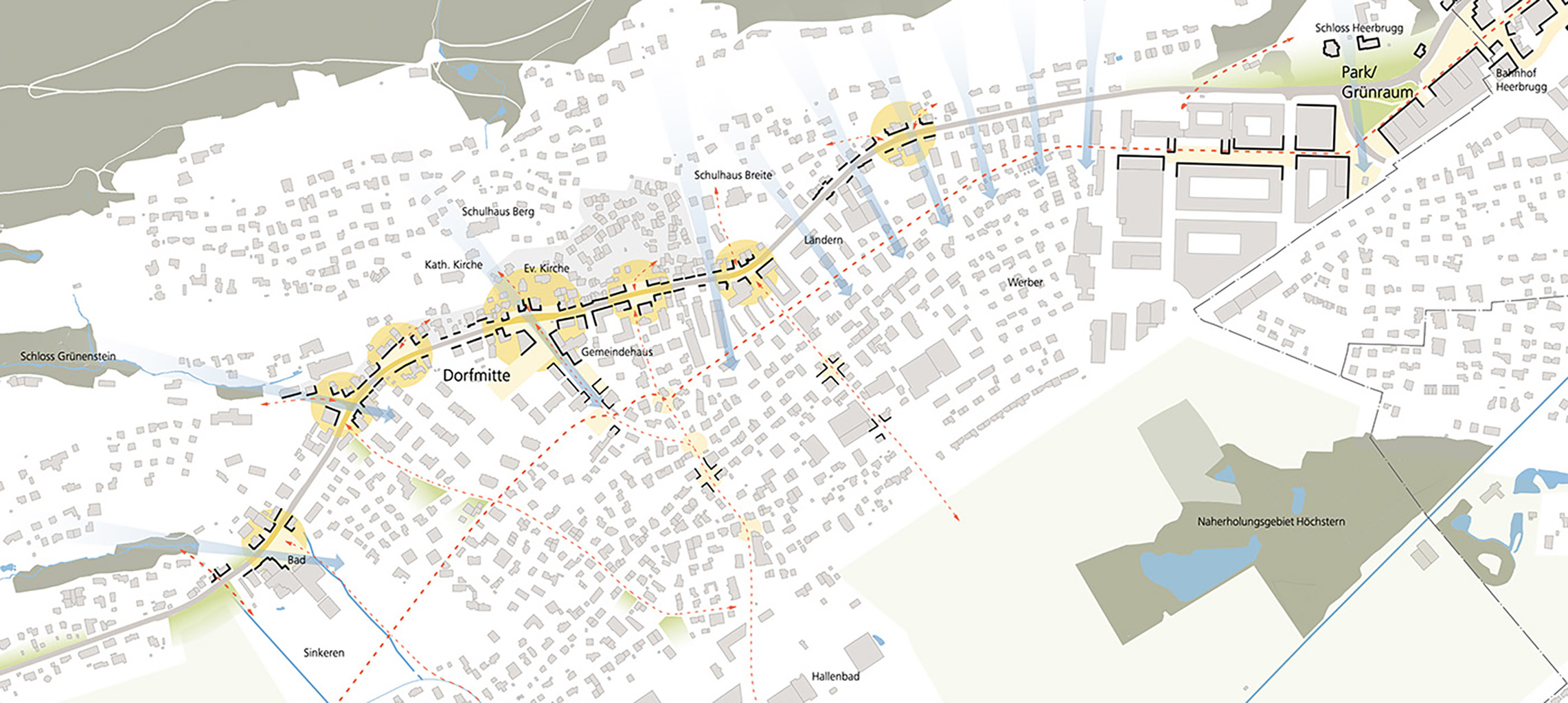 Revision Ortsplanung
Informationsveranstaltung vom 24. September 2020
34
5.2 Hauptstrasse
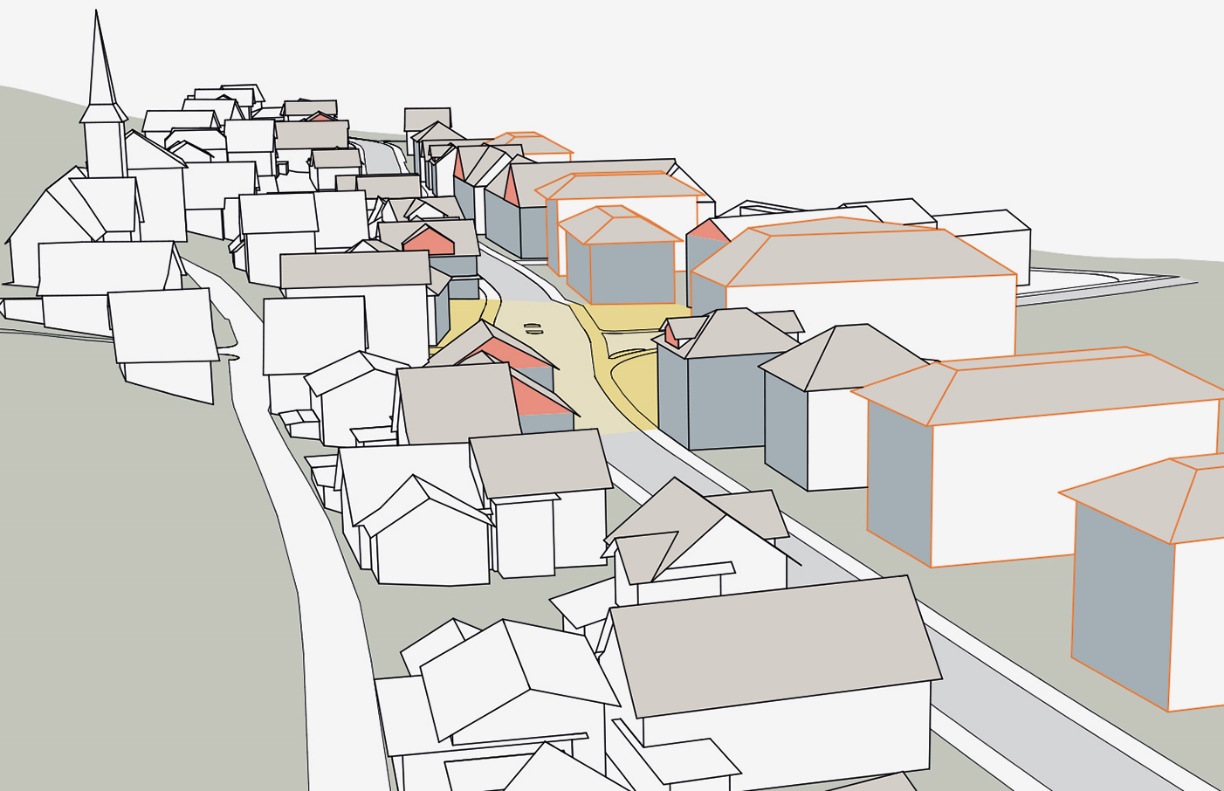 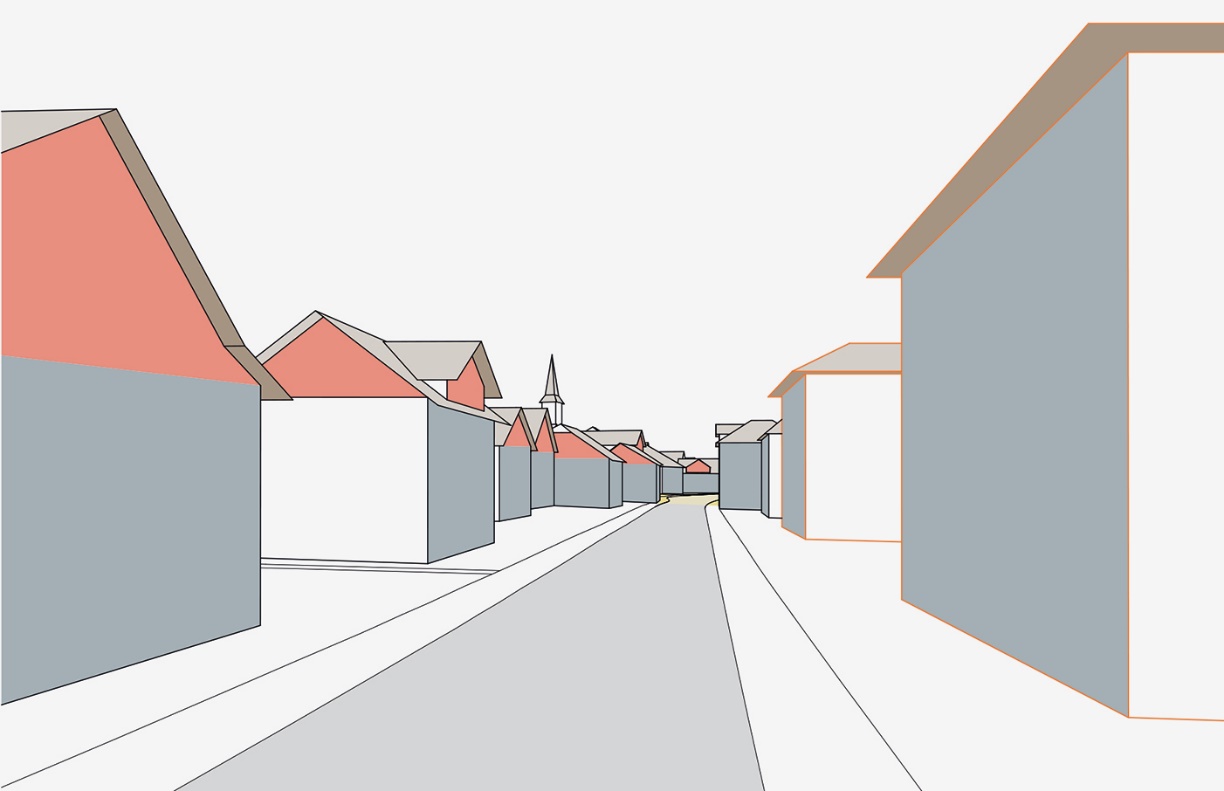 Revision Ortsplanung
Informationsveranstaltung vom 24. September 2020
35
5.2 Hauptstrasse
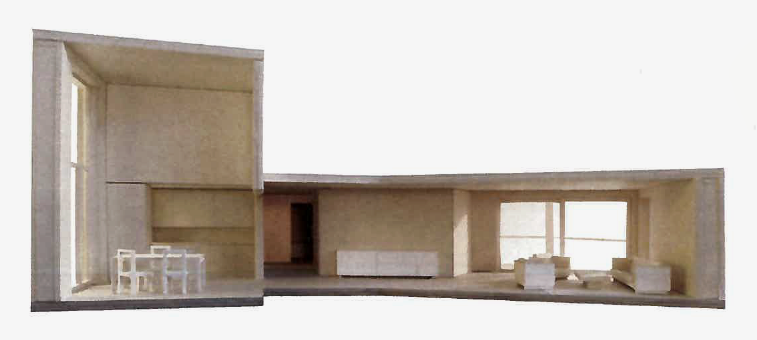 Ersatzneubau Siedlung Buchegg, Zürich, Duplex Architekten
Revision Ortsplanung
Informationsveranstaltung vom 24. September 2020
36
6. Hitzeangepasste Siedlungsentwicklung
Qualitäten im Siedlungsgebiet
Öffentliche Freiräume mit hoher Aufenthaltsqualität als Entlastungsräume 
Schattige Wege zu den öffentlichen Entlastungsräumen 
Vielfältige Grünräume im Wohn- und Arbeitsumfeld 
Klimaoptimierte Bebauung
Materialisierung
Wasser speichern
Erlebbares Wasser und Trinkwasser 
Sickerfähige und begrünte Oberflächen
Helle Beläge und Fassaden
Gebäude begrünen
Fachplanung Hitzeminderung, Programm Klimaanpassung, Stadt Zürich, 2020
Revision Ortsplanung
Informationsveranstaltung vom 24. September 2020
37
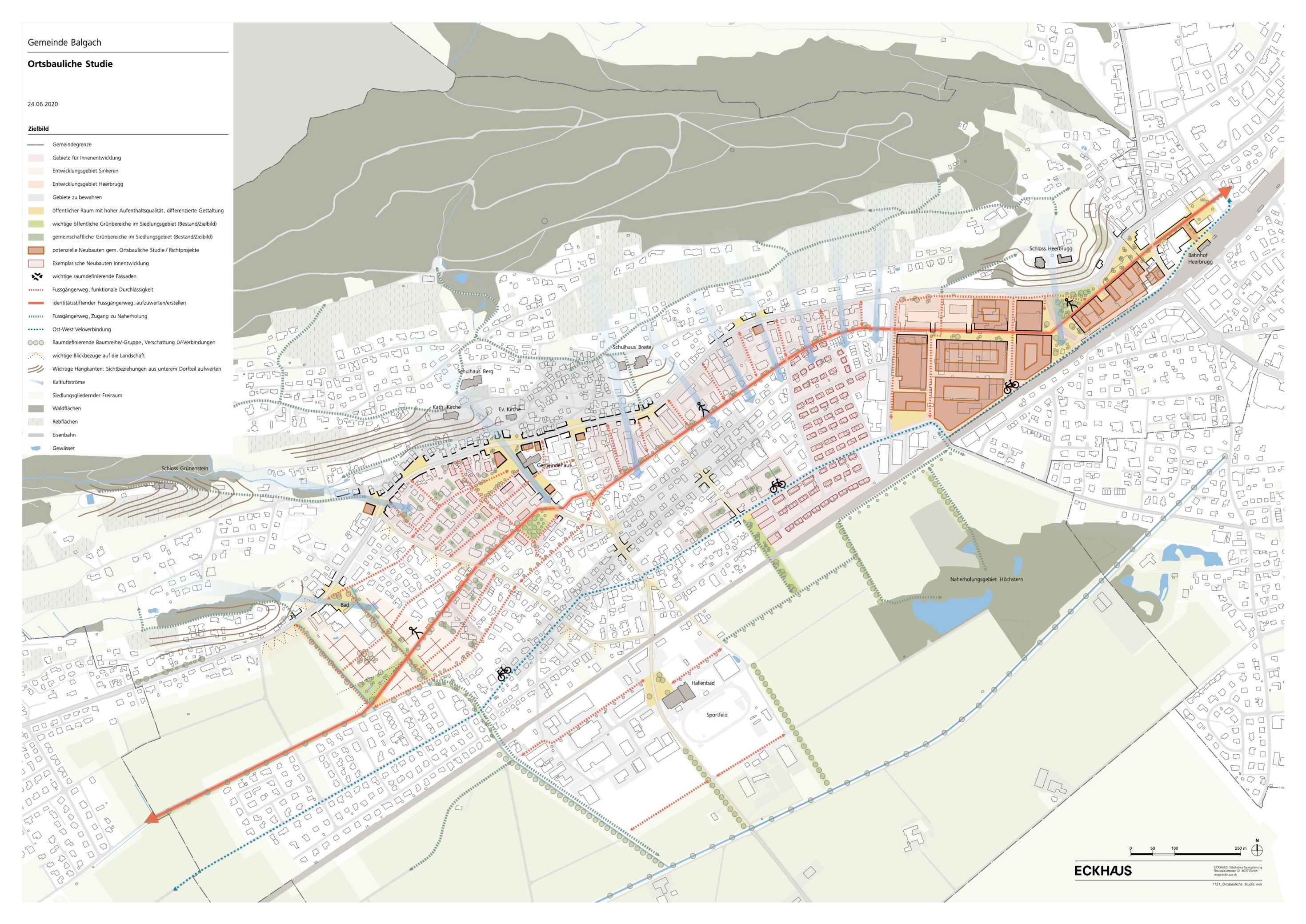 Revision Ortsplanung
Informationsveranstaltung vom 24. September 2020
38
Diskussions- und 
Fragerunde
Revision Ortsplanung
Informationsveranstaltung vom 24. September 2020
39
Mitwirkung
Möglichkeit zur schriftlichen Stellungnahme zur vorliegenden ortsbaulichen Studie bis 30. Oktober 2020

Stellungnahmen sind bei der Gemeinderatskanzlei einzureichen

Unterlagen können auf der Homepage der Gemeinde im PDF-Format heruntergeladen werden
Revision Ortsplanung
Informationsveranstaltung vom 24. September 2020
40
Ausblick / Weiteres Vorgehen
heute
Kommunaler Richtplan
Nächster Schritt: Kommunaler Richtplan
Räumliches Entwicklungs-konzept (ERR)
Zonenplan
Analyse
Siedlung
Baureglement
Verkehr
Landschaft
Schutzverordnung
Ortsbauliche Studie (Eckhaus)
Infrastruktur
Planungsbericht
2020 / 2021
2021 / 2022
2018 - 2020
Revision Ortsplanung
Informationsveranstaltung vom 24. September 2020
41
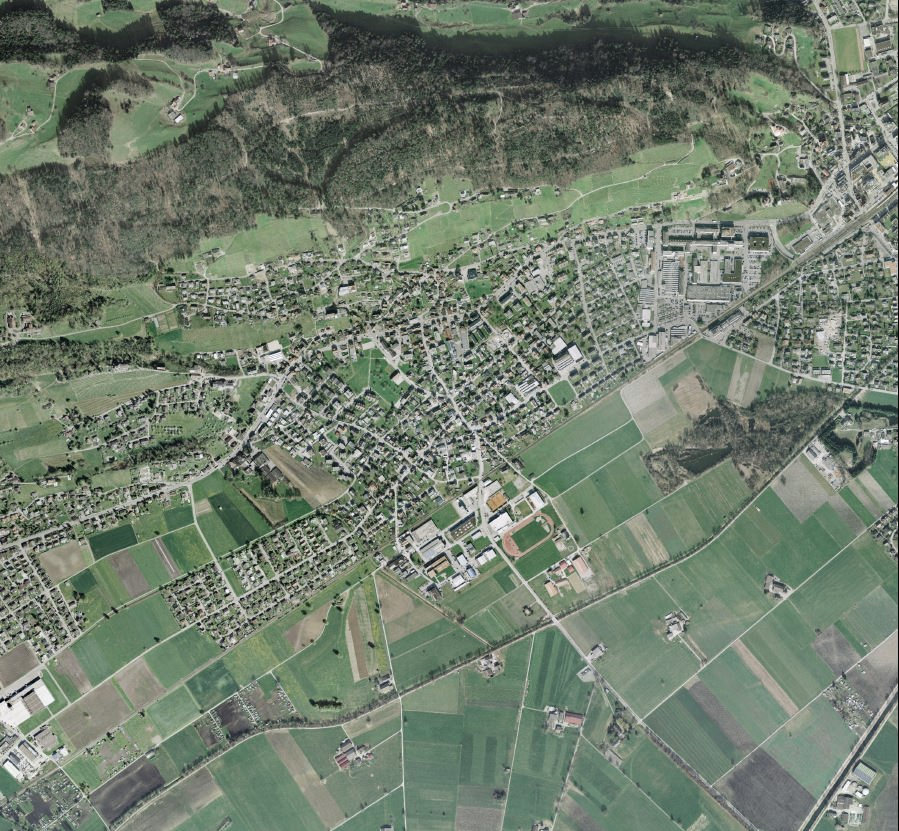 Herzlichen Dank
Revision Ortsplanung Balgach Vorstellung Ortsbauliche Studie
Informationsveranstaltung 24. September 2020
Revision Ortsplanung
Informationsveranstaltung vom 24. September 2020
42